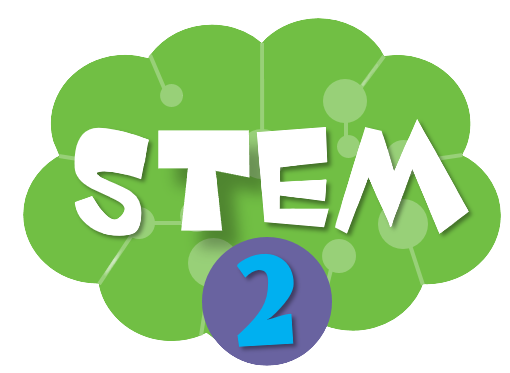 BÀI 6
NƠI SỐNG
ĐỘNG VẬT
CỦA
Tiết 1
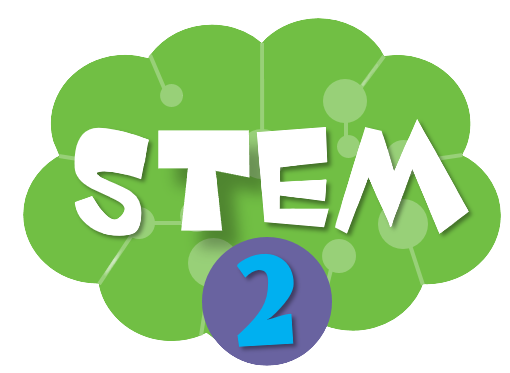 THẢO LUẬN
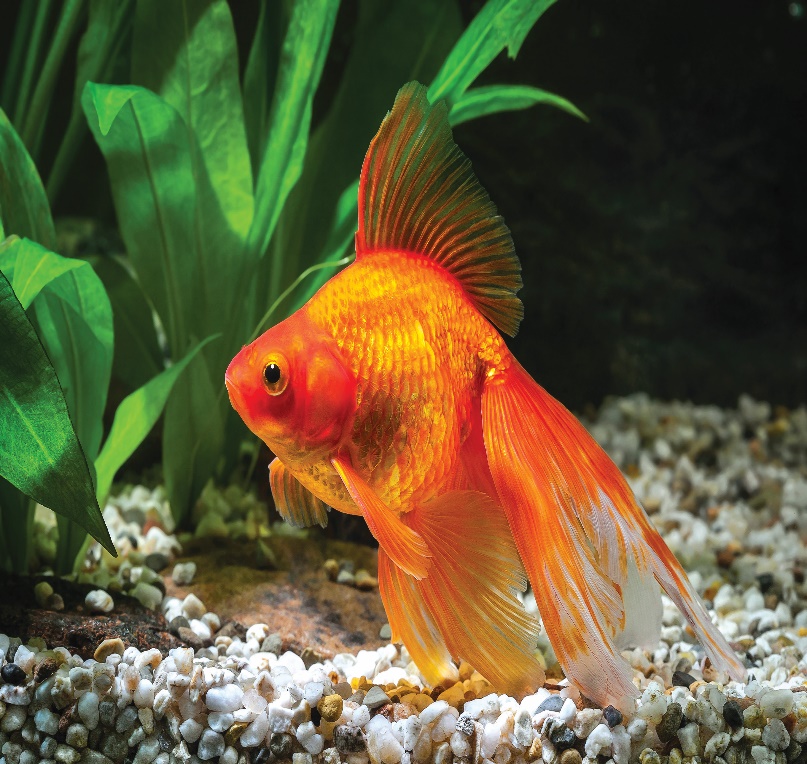 Bài hát nói về con vật gì?
Bài hát nói về con cá vàng
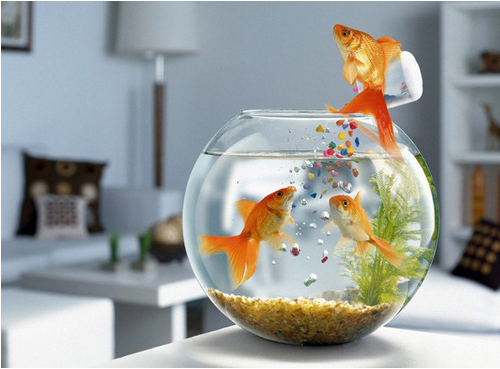 Cá vàng sống ở đâu?
Cá vàng sống dưới nước
[Speaker Notes: GV đặt câu cho HS trả lời]
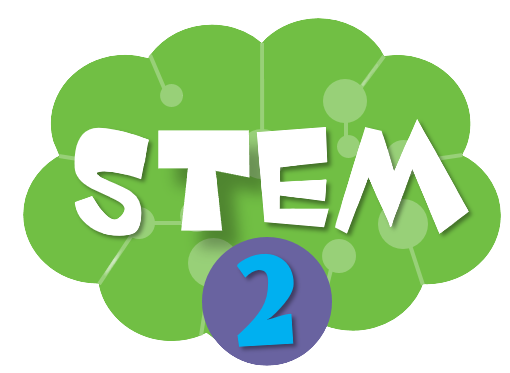 THẢO LUẬN
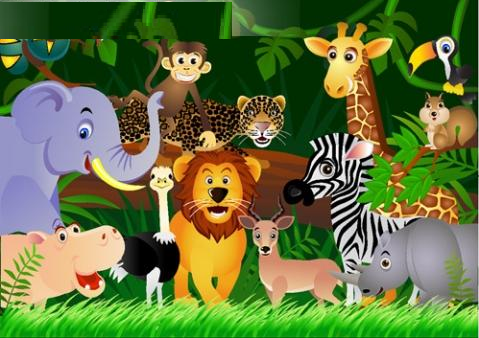 Kể tên một con vật mà em biết và nơi sống của con vật đó
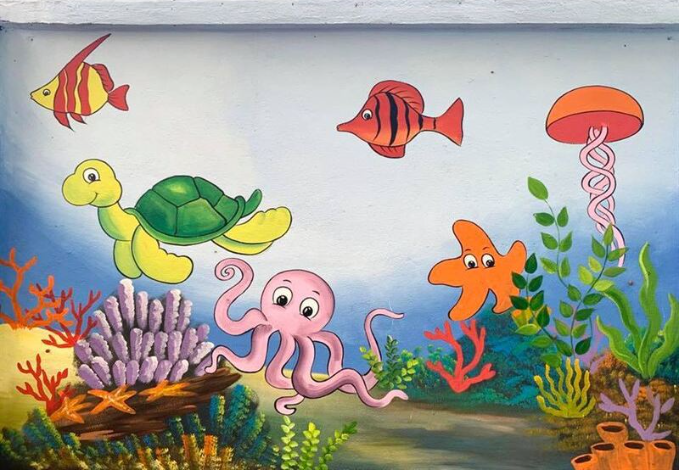 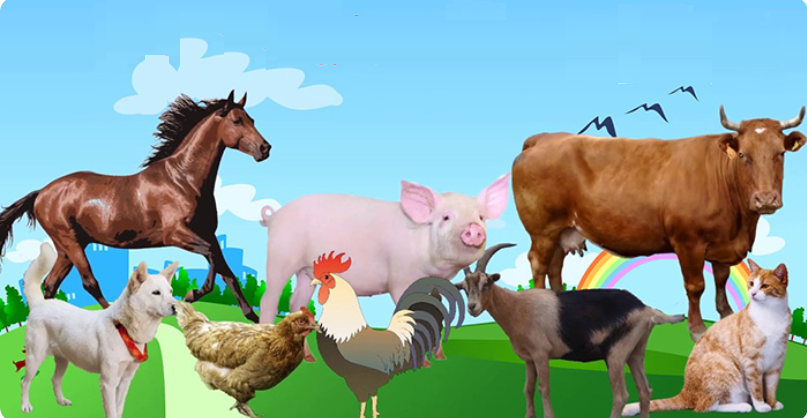 [Speaker Notes: GV Giáo viên yêu cầu HS hoạt động nhóm đôi, kể cho bạn về 1 con vật mà em biết và nơi sống của con vật đó.
Giáo viên gọi 3-4 HS chia sẻ trước lớp và và từ đó dẫn dắt, nêu nhiệm vụ của bài học làm mô hình môi trường sống của động vật để giới thiệu về nơi sống của chúng]
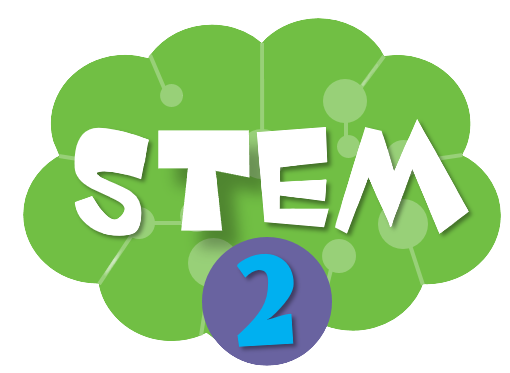 PHIẾU HỌC TẬP SỐ 1
Con chó, con mèo
Con hổ, con sư tử
Con gà, con vịt
Con ngựa, con khỉ
Con trâu, con bò
Con hươu cao cổ
Con cá, con tôm
Con cá sấu
[Speaker Notes: GV hướng dẫn HS hoàn thiện phiếu số 1]
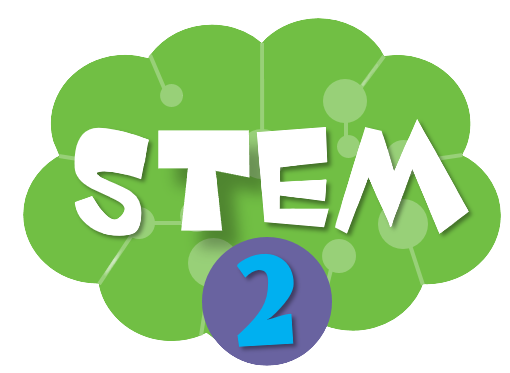 TÌM HIỂU NƠI SỐNG CỦA CÁC CON VẬT
Gọi tên các con vật và cho biết mỗi con vật sống ở đâu
Con chim
Con hà mã
Con bò
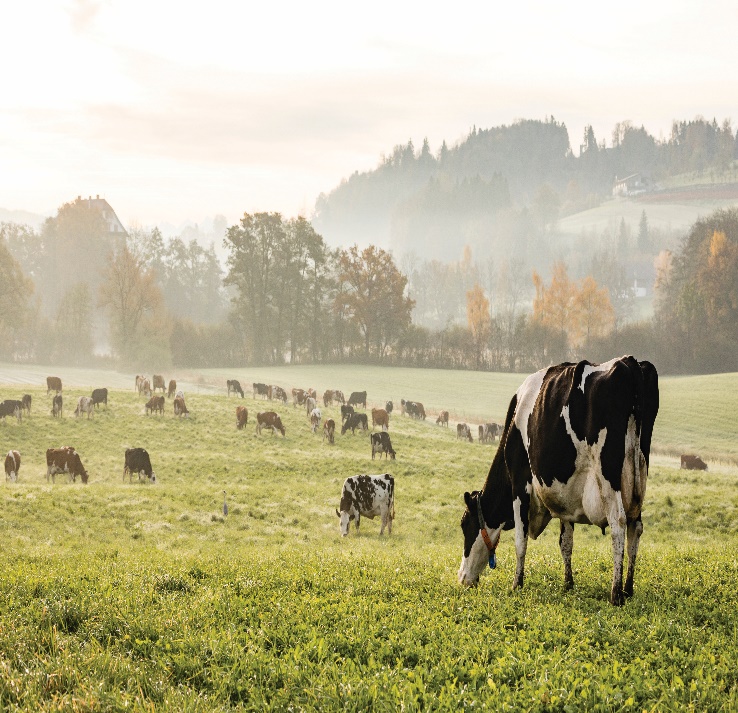 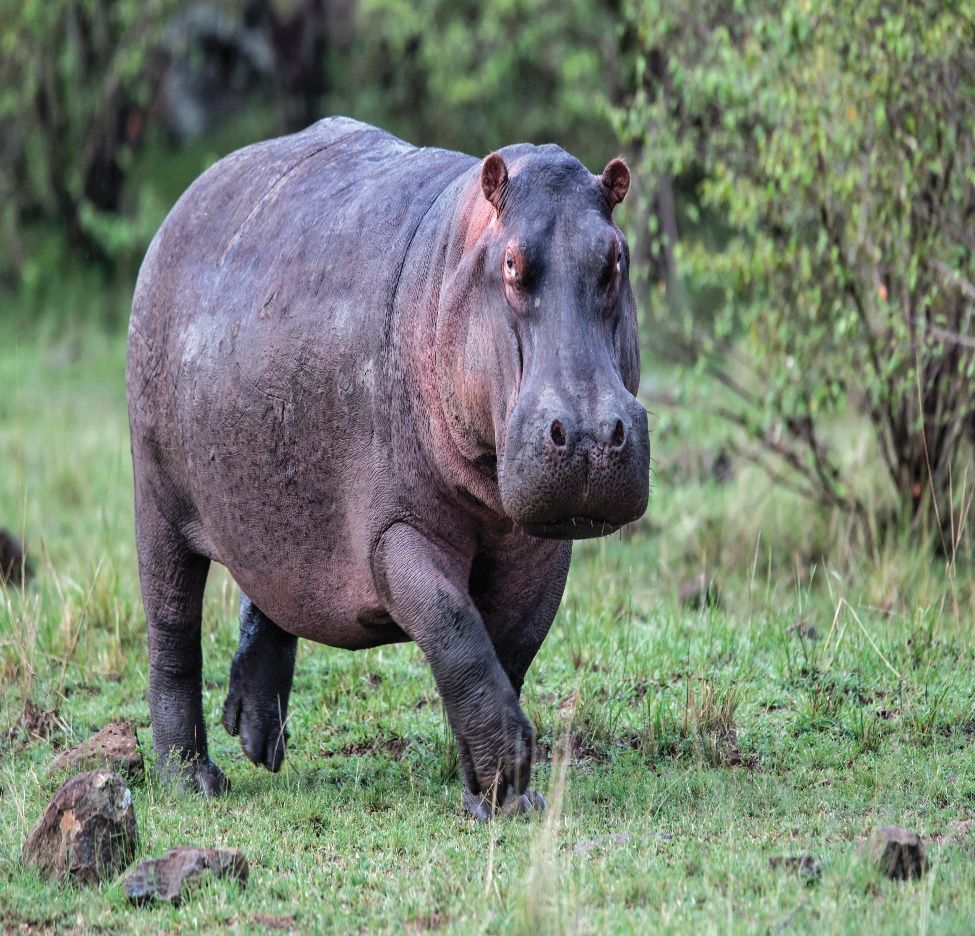 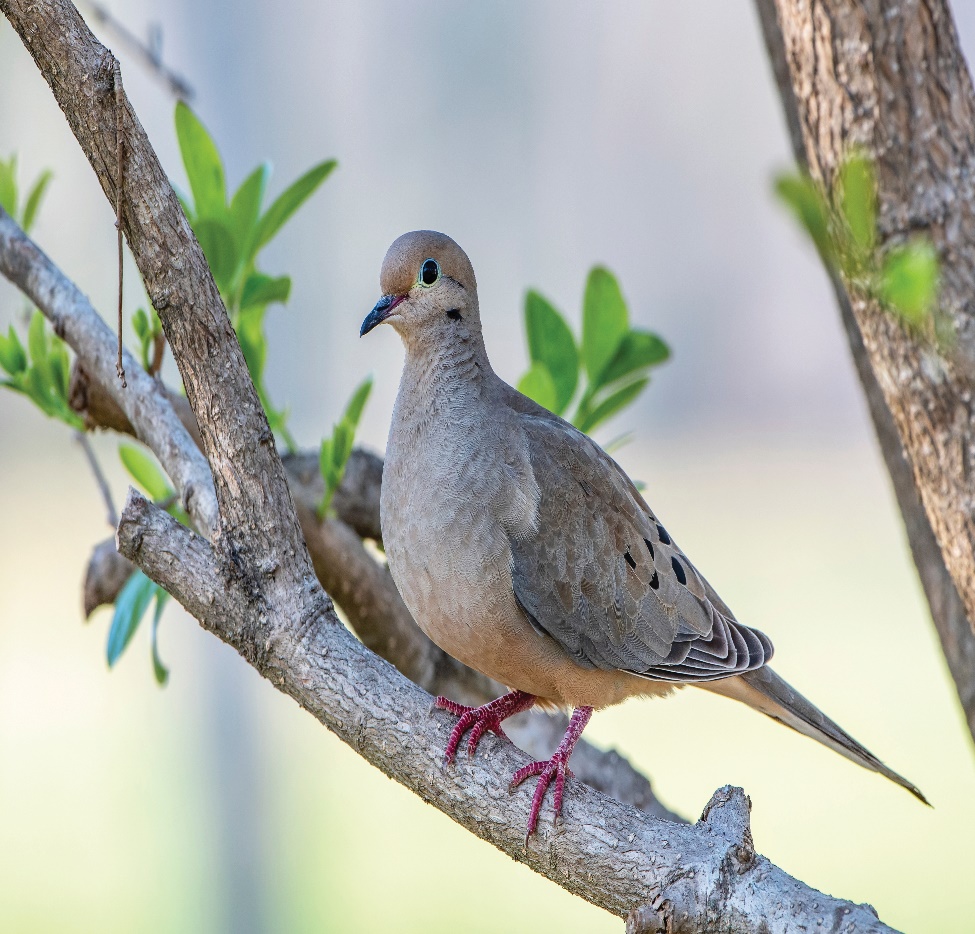 Sống 
trên cây
Sống ở đầm lầy
Sống trên thảo nguyên/đồng cỏ
[Speaker Notes: Giáo viên tổ chức cho học sinh làm việc nhóm đôi, gọi tên các con vật, cho HS dự đoán xem các con vật vày sống ở đâu. Sau đó cGV đưa ra các phương án và cho HS nối con vât j và nơi sống của con vật với nhau]
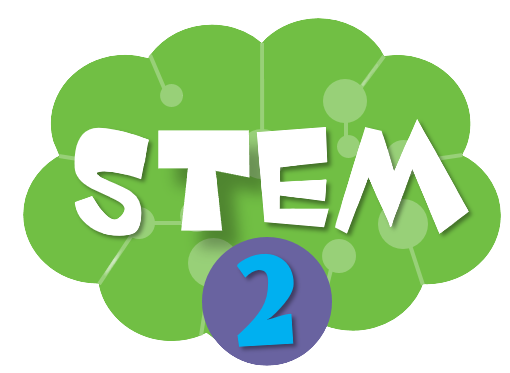 TÌM HIỂU NƠI SỐNG CỦA CÁC CON VẬT
Gọi tên các con vật và cho biết mỗi con vật sống ở đâu
Con ốc
Lạc đà
Con cá sấu
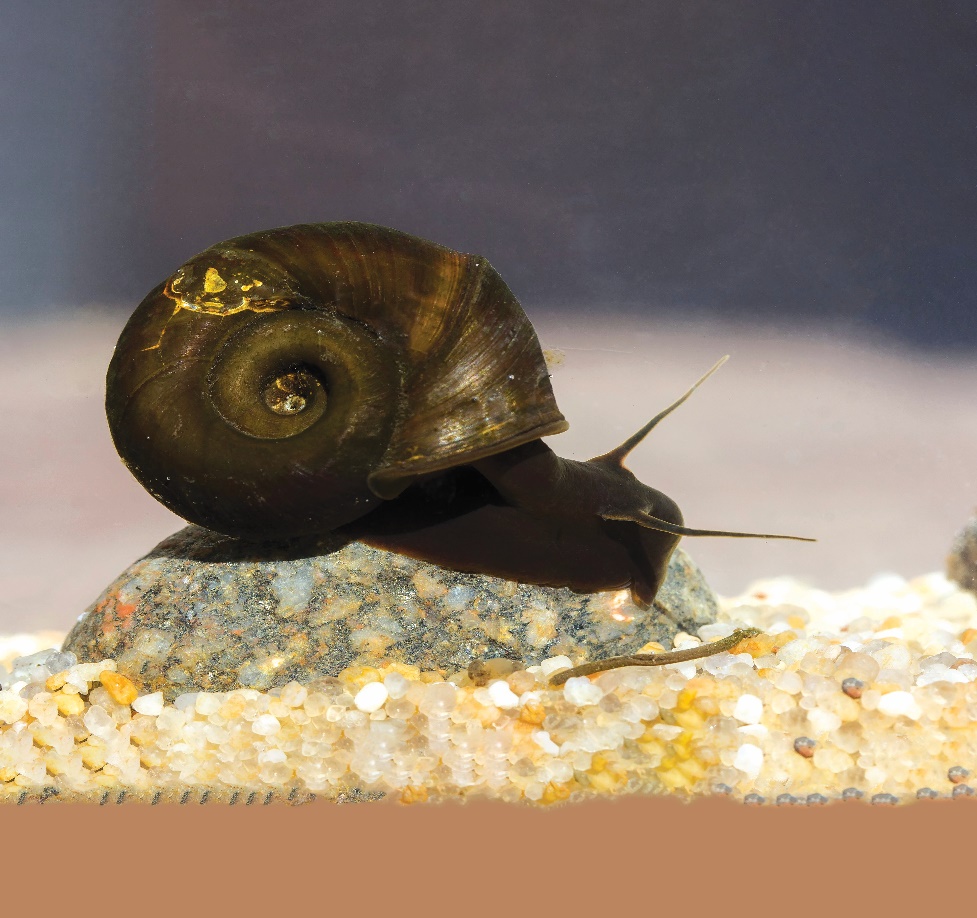 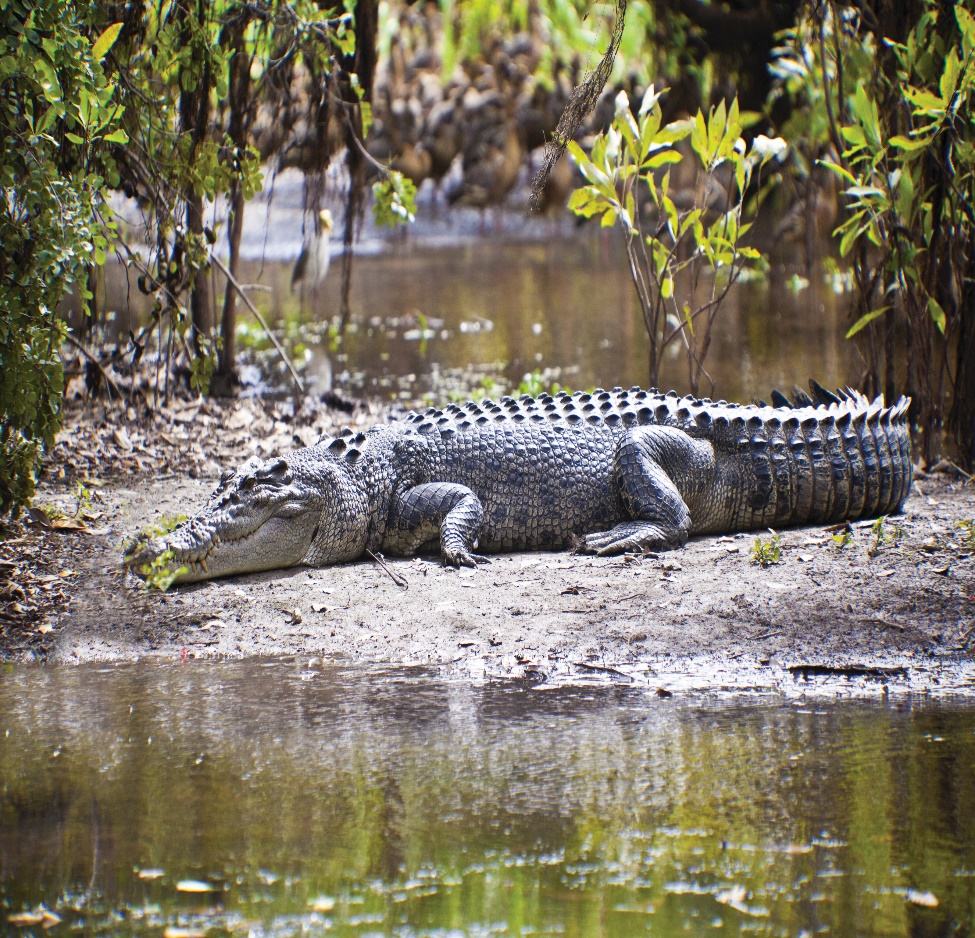 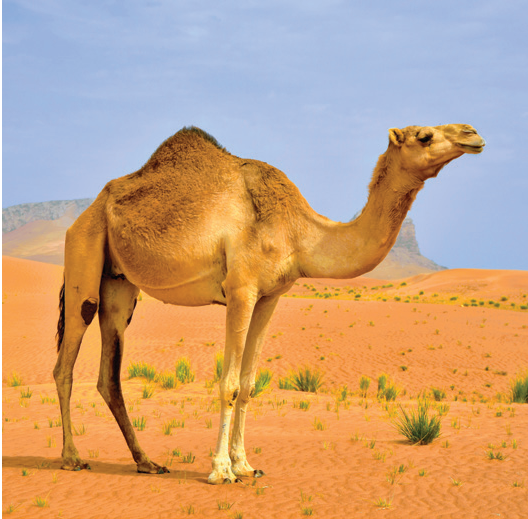 Sống trong hồ và trong rừng
Sống trên cỏ và sống dưới nước
Sống trên 
sa mạc
[Speaker Notes: Giáo viên tổ chức cho học sinh làm việc nhóm đôi, gọi tên các con vật, cho HS dự đoán xem các con vật vày sống ở đâu. Sau đó cGV đưa ra các phương án và cho HS nối con vât j và nơi sống của con vật với nhau]
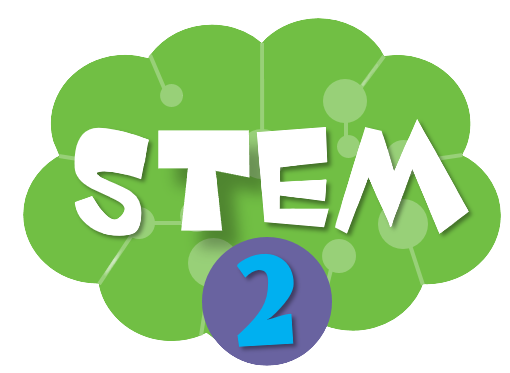 TÌM HIỂU NƠI SỐNG CỦA CÁC CON VẬT
Gọi tên các con vật và cho biết mỗi con vật sống ở đâu
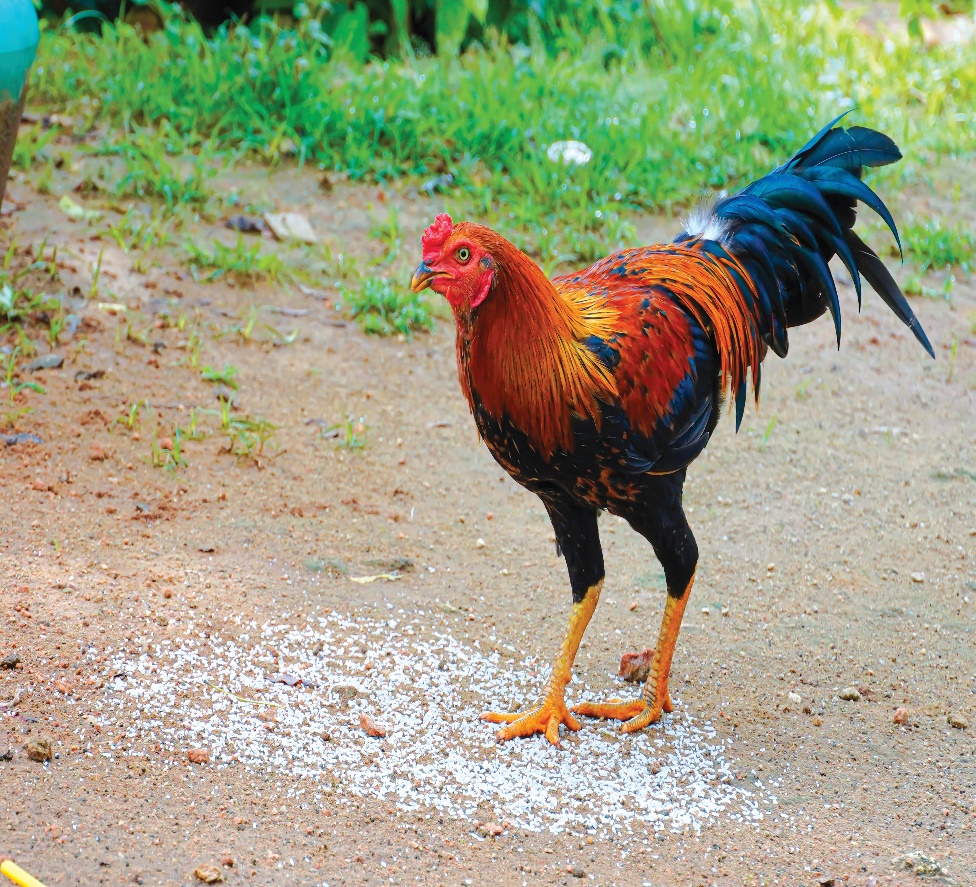 Sống trong rừng hoặc sống trong trang trại
Con gà
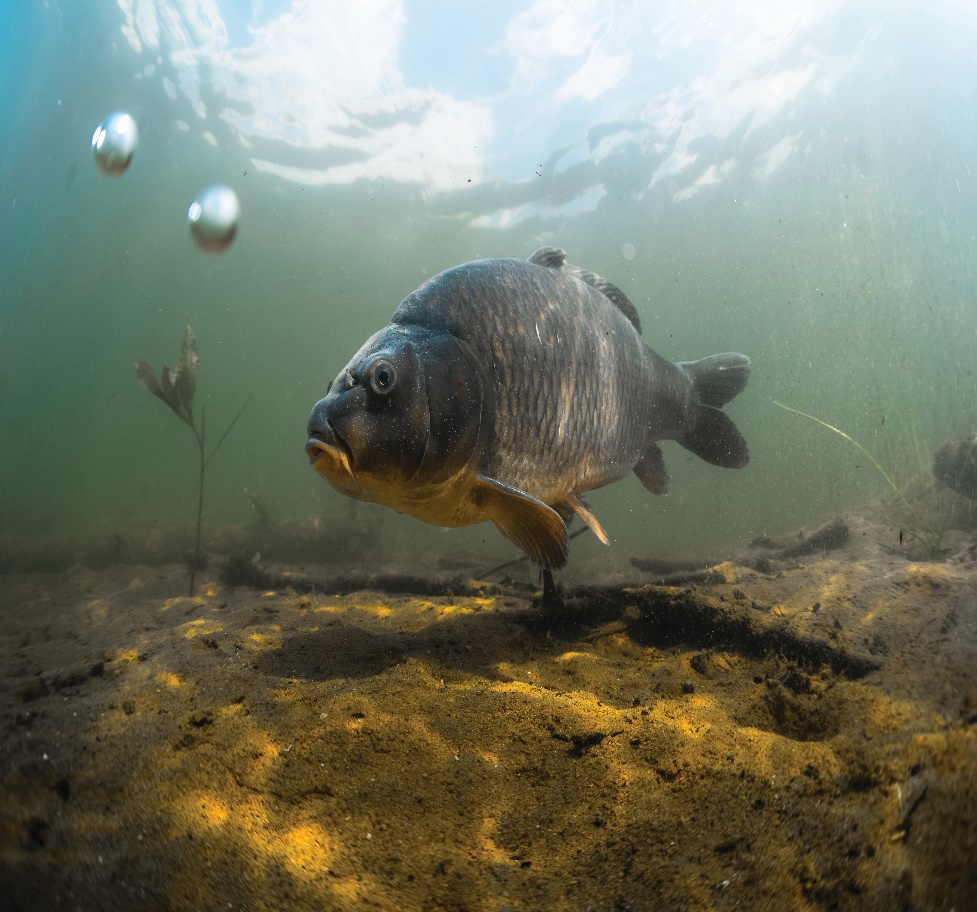 Con cá
Sống dưới nước
[Speaker Notes: Giáo viên tổ chức cho học sinh làm việc nhóm đôi, gọi tên các con vật, cho HS dự đoán xem các con vật vày sống ở đâu. Sau đó cGV đưa ra các phương án và cho HS nối con vât j và nơi sống của con vật với nhau]
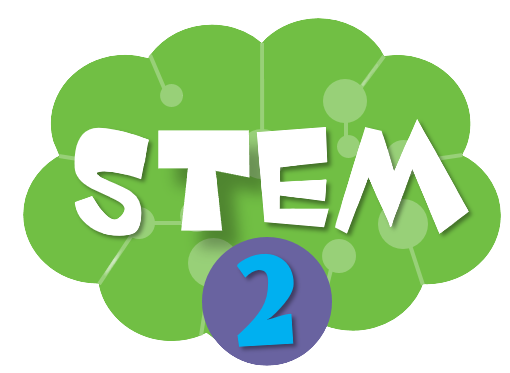 TÌM HIỂU NƠI SỐNG CỦA CÁC CON VẬT
Em hãy sắp xếp các con vật trên theo các nhóm môi trường sống nhé
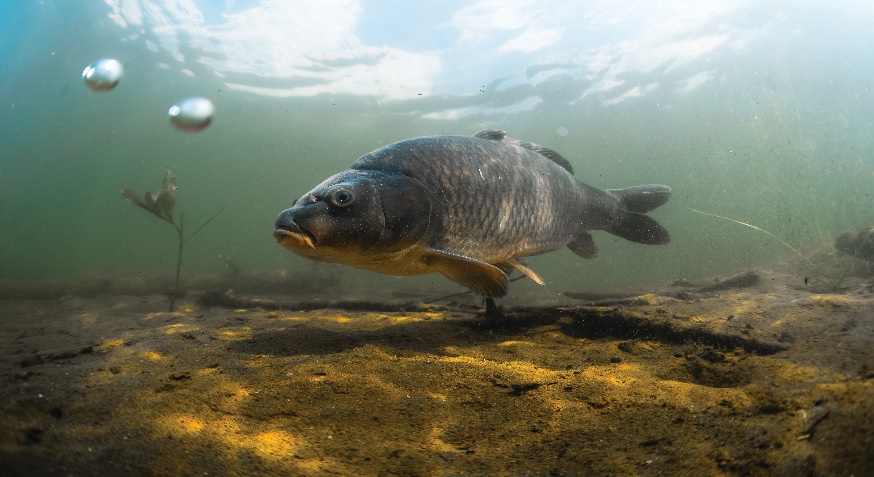 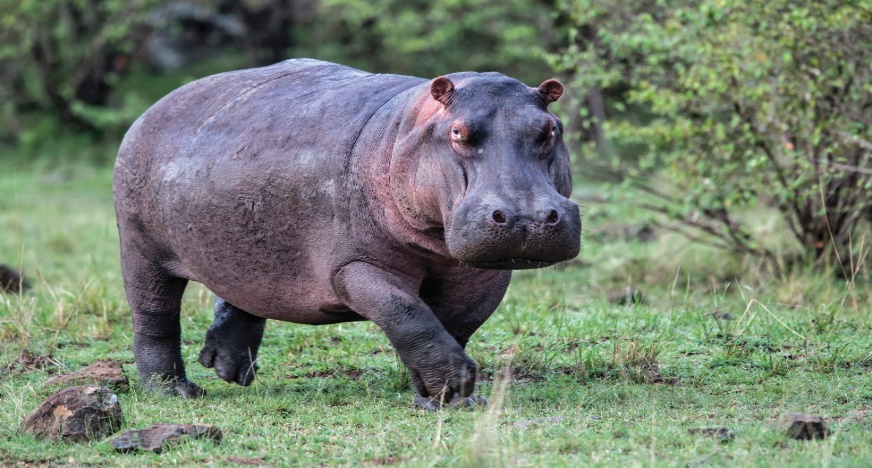 Trên cạn
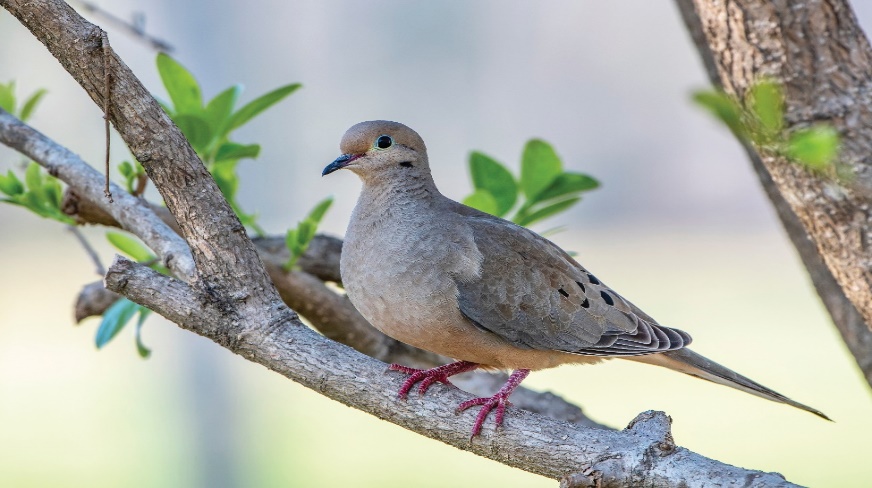 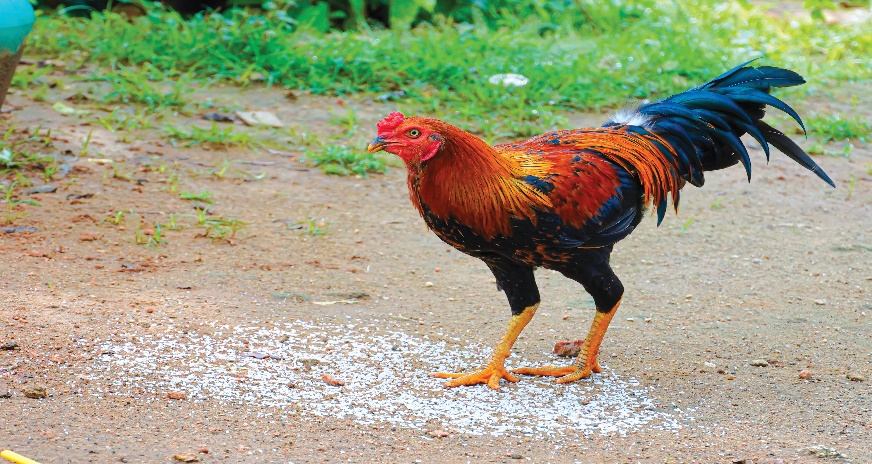 Dưới nước
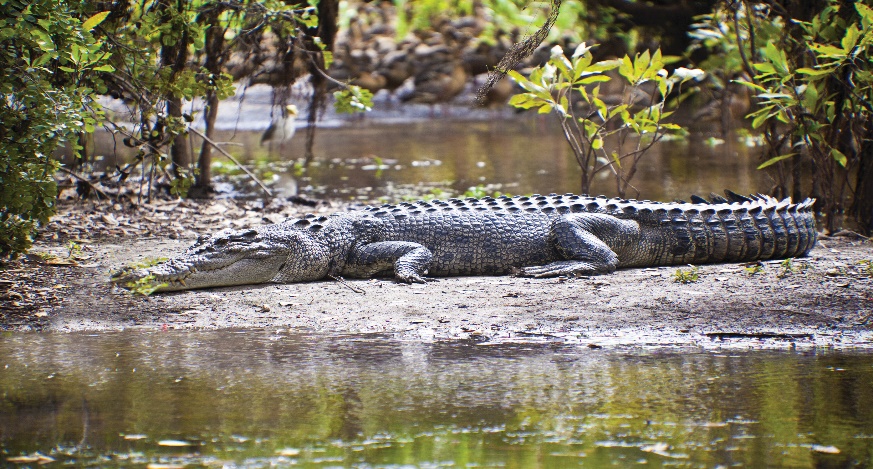 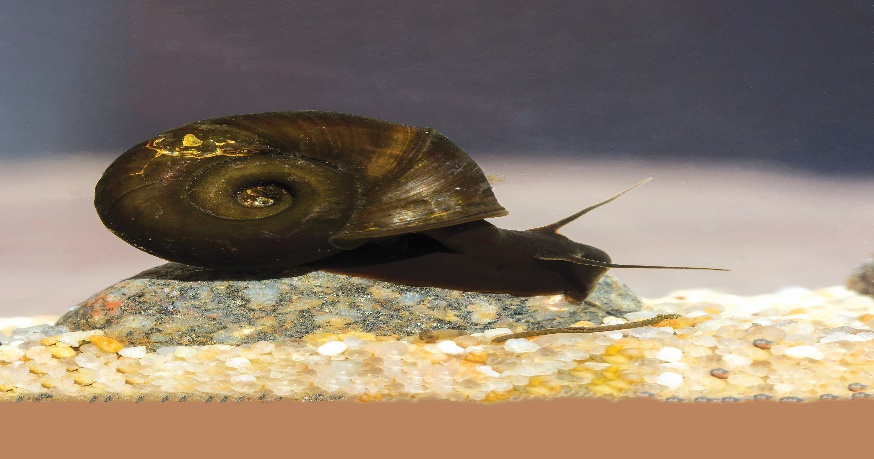 Vừa trên cạn
vừa dưới nước
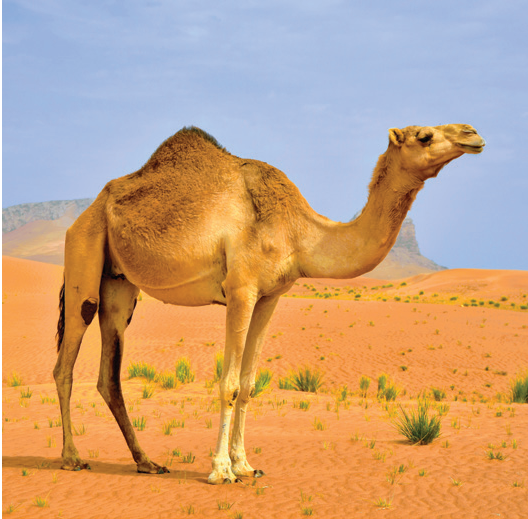 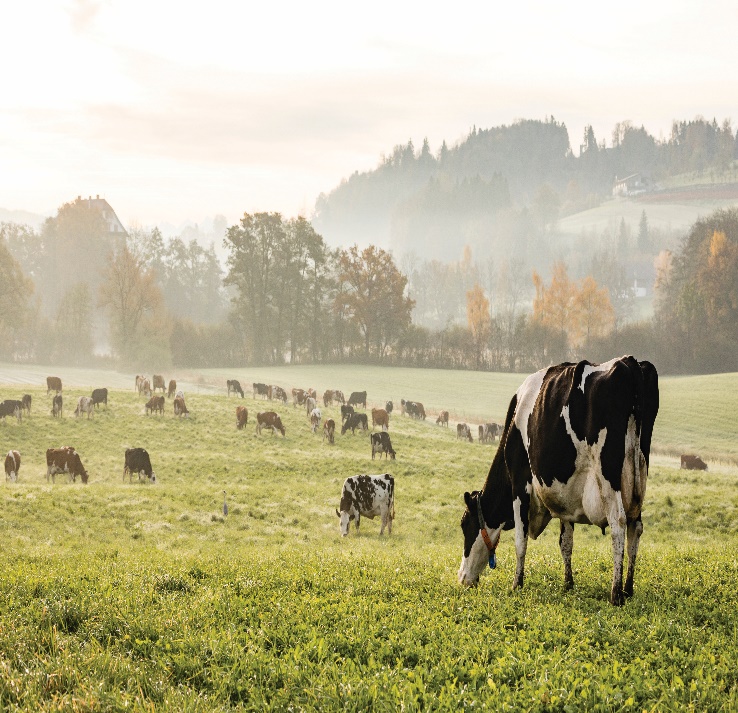 [Speaker Notes: Giáo viên tổ chức cho học sinh làm việc nhóm đôi, gọi tên các con vật, cho HS dự đoán xem các con vật vày sống ở đâu. Sau đó cGV đưa ra các phương án và cho HS nối con vât j và nơi sống của con vật với nhau]
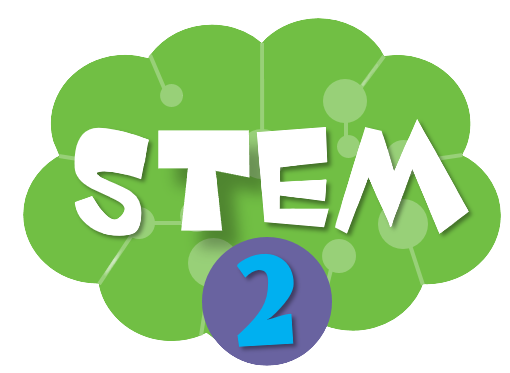 PHIẾU HỌC TẬP SỐ 2
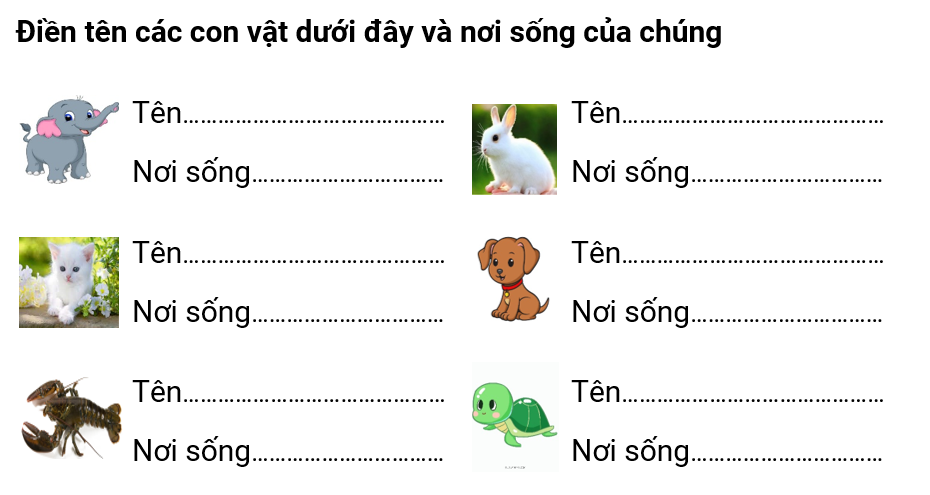 Con voi
Con thỏ
Trên cạn
Trên cạn
Con mèo
Con chó
Trên cạn
Trên cạn
Con tôm
Con rùa
Vừa trên cạn, vừa dưới nước
Dưới nước
[Speaker Notes: GV hướng dẫn HS hoàn thiện phiếu số 2]
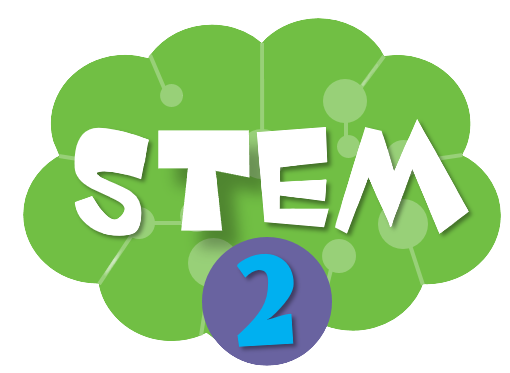 PHÂN LOẠI CÁC CON VẬT THEO MÔI TRƯỜNG SỐNG
Đặt và trả lời câu hỏi về tên và môi trường sống của các con vật sau
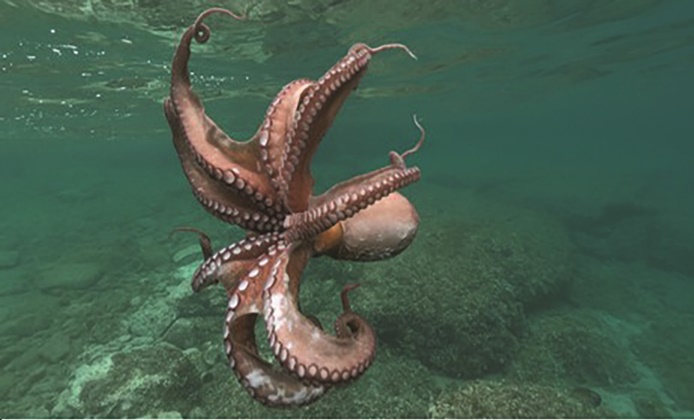 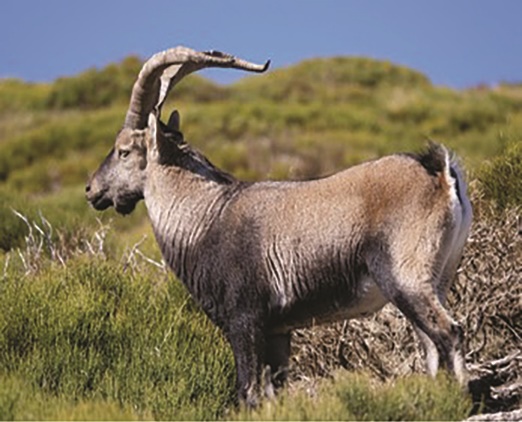 Trên cạn, dưới nước
Trên cạn, dưới nước
Chim cánh cụt
Con dê
Con vịt
Con trâu
Con mực
Con ngựa
Dưới nước
Trên cạn
Trên cạn
Trên cạn
4
1
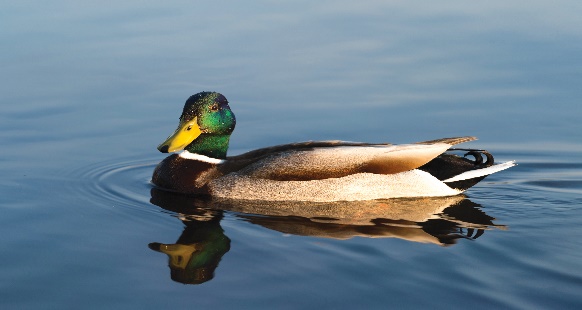 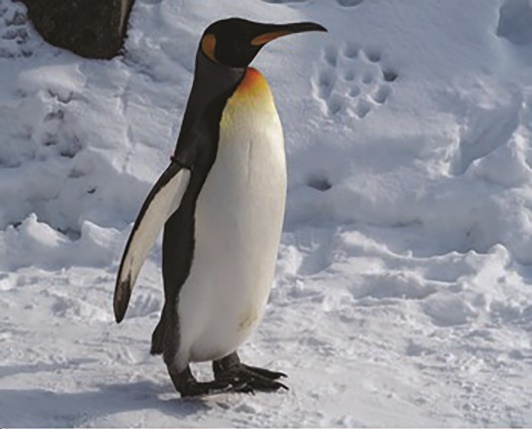 5
2
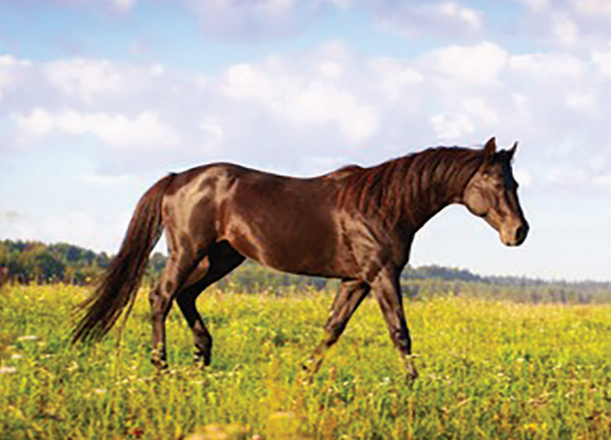 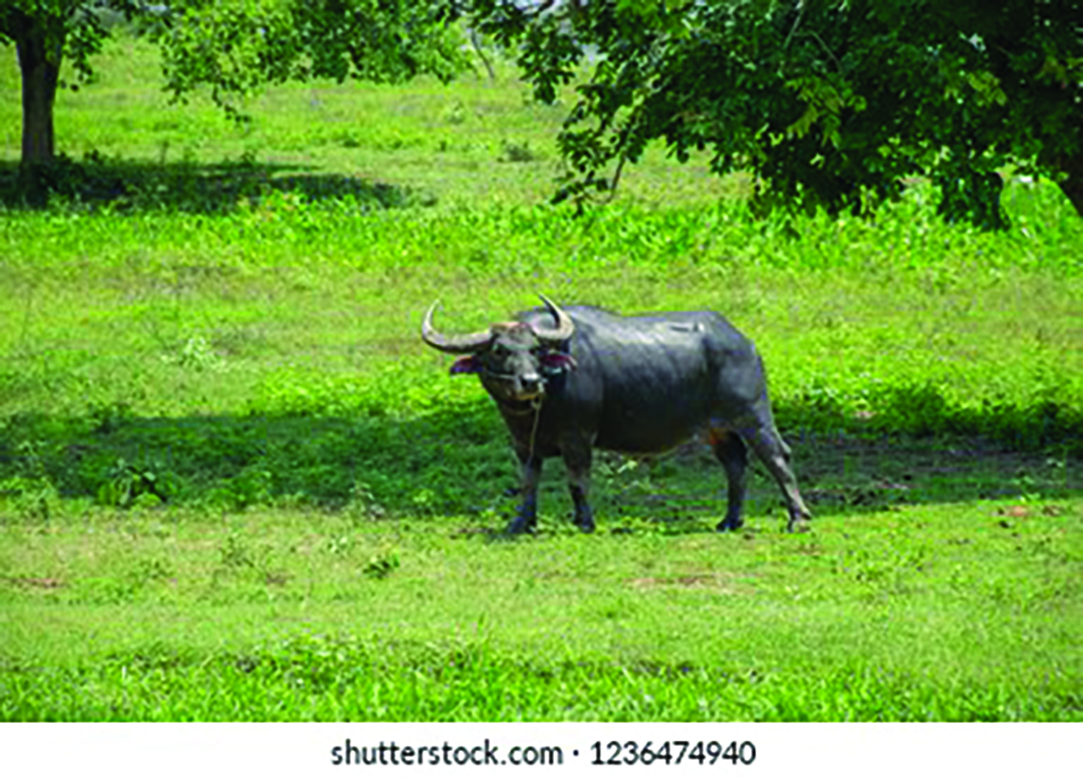 3
6
[Speaker Notes: Giáo viên cho HS lựa chọn con vật, gọi tên và phân loại môi trường sống của chúng]
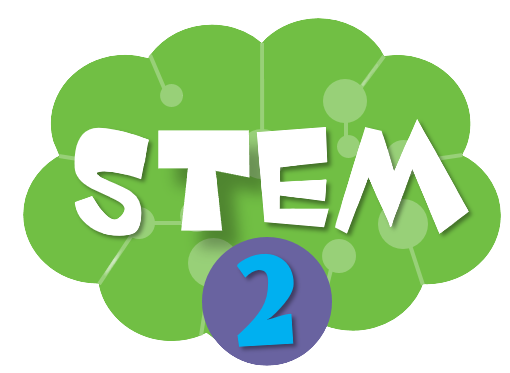 PHÂN LOẠI CÁC CON VẬT THEO MÔI TRƯỜNG SỐNG
Liệt kê tên các con vật mà em biết
Con hổ
Con trâu
Con mực
Con hà mã
Con vịt
Con ngựa
Con rắn
Con ốc
Con khỉ
Con giun
Con lợn
Con tôm
Con hươu
Con gà
Con bò
Con dê
Con chim
Con cá
[Speaker Notes: Giáo viên tổ chức cho học sinh làm việc nhóm, tự kể tên các con vật mà mình biết. Sau đó đại diện một số nhóm lên trình bày xem nhóm nào tìm được nhiều con vật hơn.
GV chiếu tên ác con vật lên bảng và hỏi xem có con vật nào nhà em nuôi? Con vật nào em đã nhìn thấy? Ở đâu...]
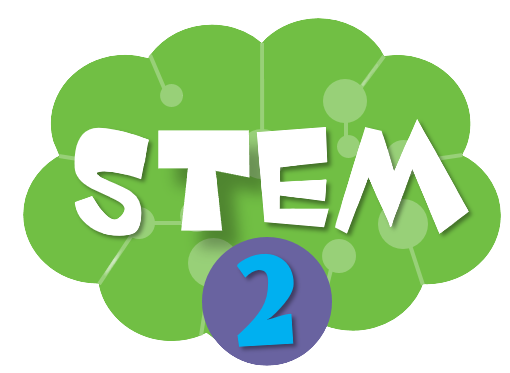 PHÂN LOẠI CÁC CON VẬT THEO MÔI TRƯỜNG SỐNG
Phân loại môi trường sống của các con vật
Con chim cánh cụt
Vừa trên cạn 
vừa dưới nước
Con hổ
Con trâu
Dưới nước
Con mực
Con hà mã
Con vịt
Trên cạn
Con ngựa
Con rắn
Con ốc
Con khỉ
Con lợn
Con tôm
Con hươu
Con gà
Con bò
Con dê
Con chim
Con cá
[Speaker Notes: Giáo viên cho HS sắp xếp những con vật trên vào bảng nơi sống (làm một vài ví dụ minh họa: dê, mực, hà mã, vịt, trâu. Hươu, ngựa, rắn, cá). 
Sau đó yêu cầu mỗi nhóm liệt kê ít nhất 10 con vật (không trùng lặp với tên các con vật đã nêu ở bảng trên)vào phiếu học tập số 3. Số lượng con vật được liệt kê càng nhiều càng tốt.]
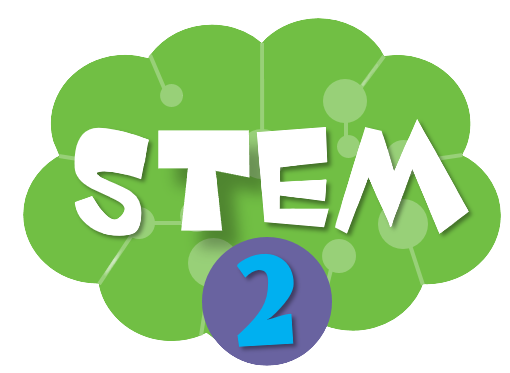 PHIẾU HỌC TẬP SỐ 3
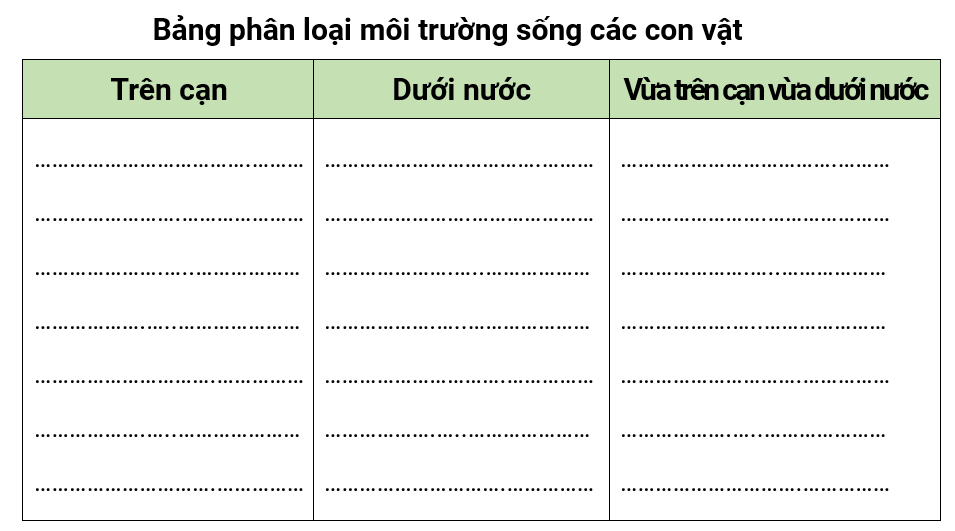 Con ếch
Con chuột
Con cá voi
Con cóc
Con nhện
Con cá heo
Con ba ba
Con kiến
Con sao biển
Con kì nhông
Con tắc kè
Con san hô
Con rái cá
Con đà điểu
Con cua
Con ngỗng
Con nhím
Con sò
Con thiên nga
Con cáo
Con ngao
[Speaker Notes: GV hướng dẫn HS hoàn thiện phiếu số 3]
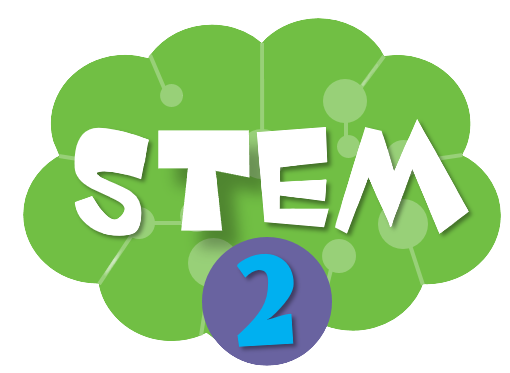 CHUẨN BỊ CHO GIỜ HỌC SAU
Chuẩn bị các nguyên, vật liệu cho buổi học sau:
Bìa, giấy màu, bút chì, tẩy, thước kẻ, kéo, keo, xốp, lõi giấy vệ sinh
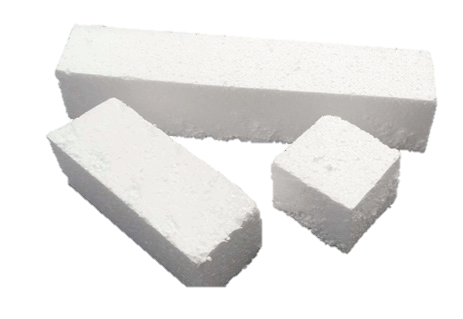 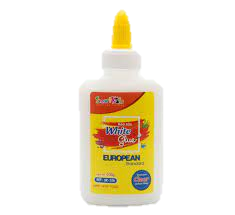 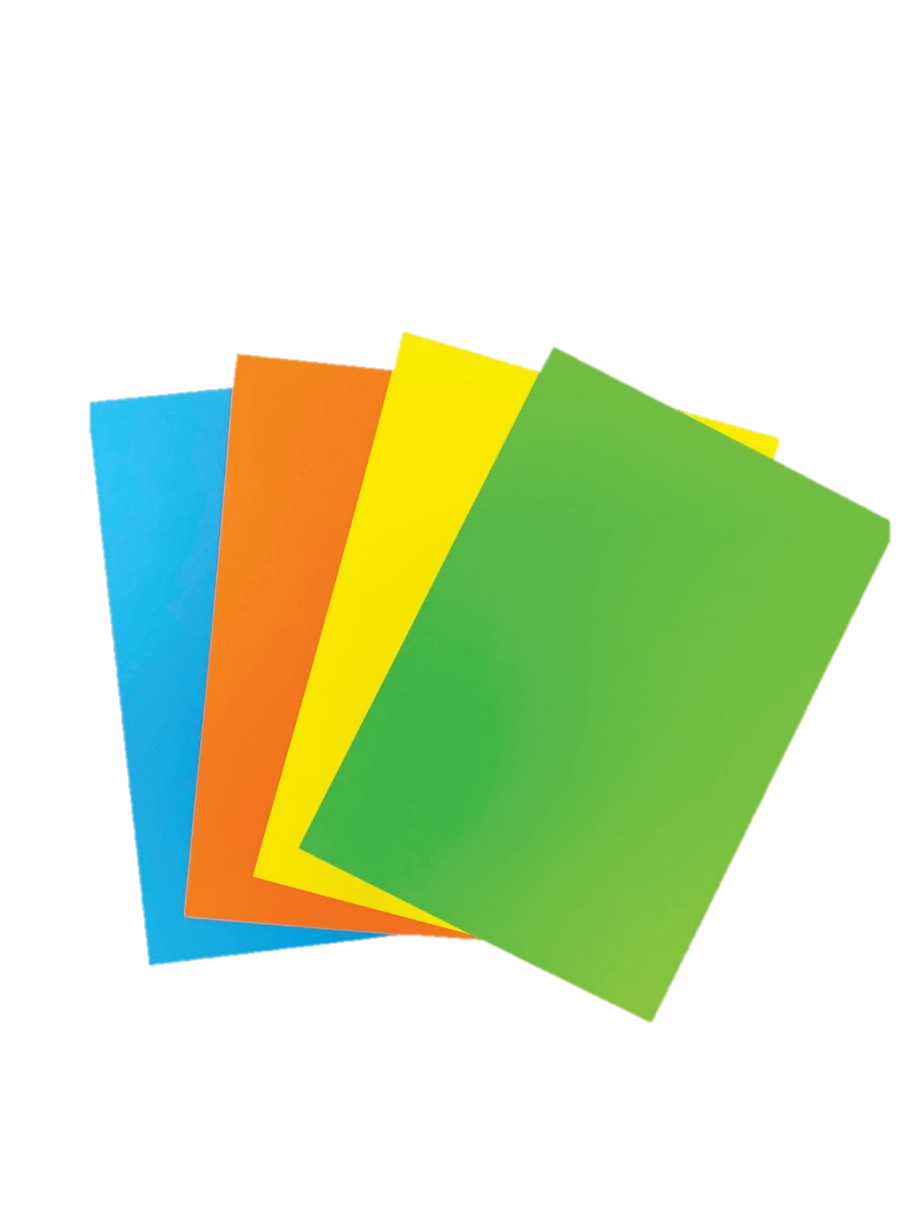 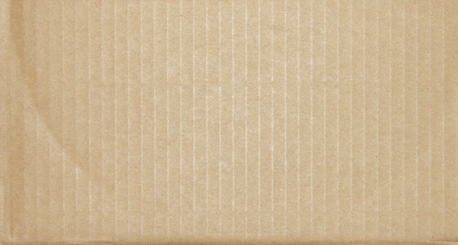 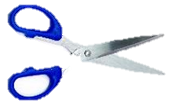 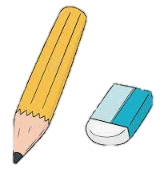 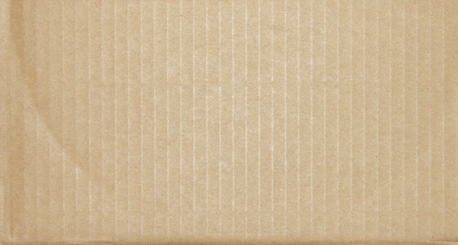 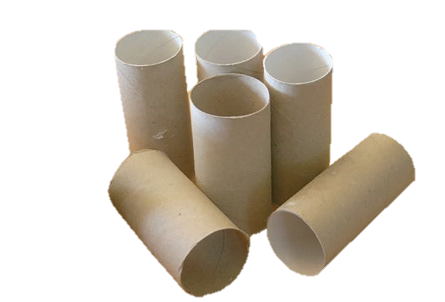 [Speaker Notes: Giao bài tập về nhà cho học sinh, yêu cầu học phân công chuẩn bị nguyên, vật liệu cho buổi học sau]
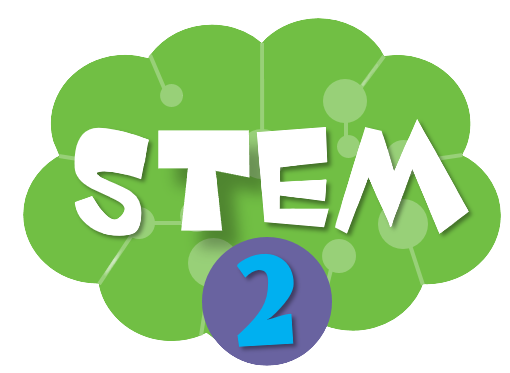 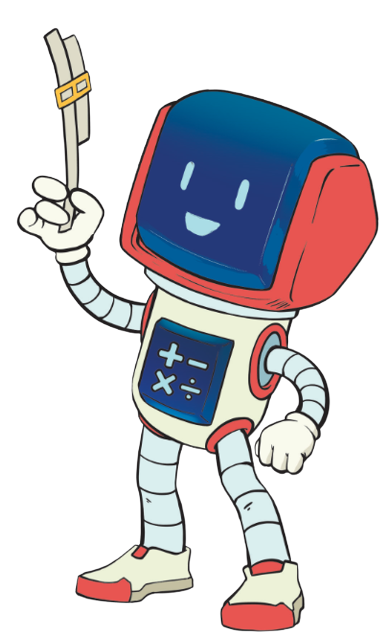 TẠM BIỆT CÁC EM
[Speaker Notes: Trong quá trình dạy học, GV thường xuyên khuyến khích HS bằng các câu khen khi HS trả lời đúng]
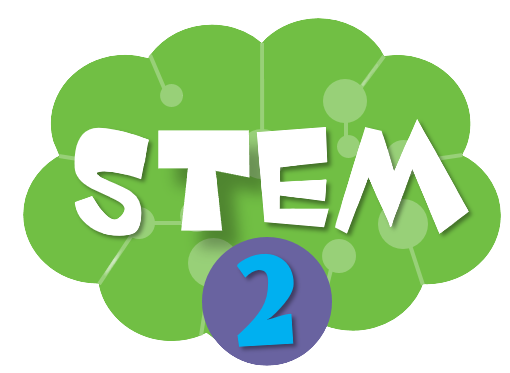 BÀI 6
ĐỘNG VẬT
NƠI SỐNG
CỦA
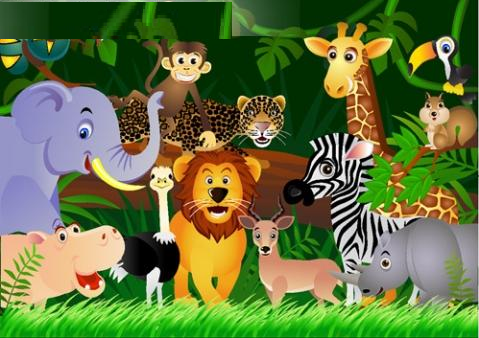 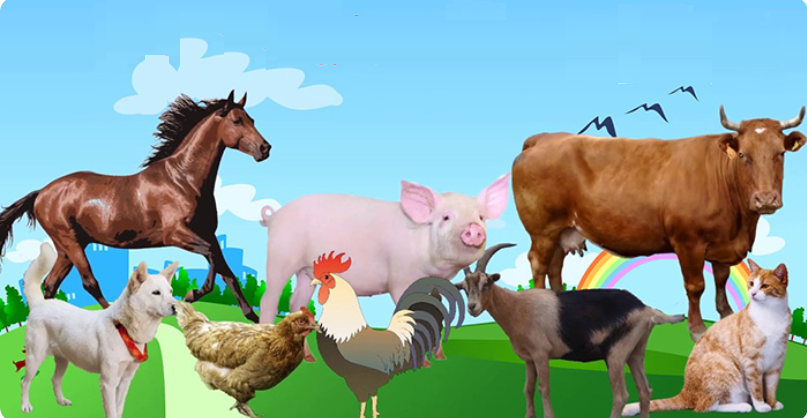 Tiết 2
[Speaker Notes: Giới thiệu bài học: thực hành làm mô hình môi trường sống của động vật]
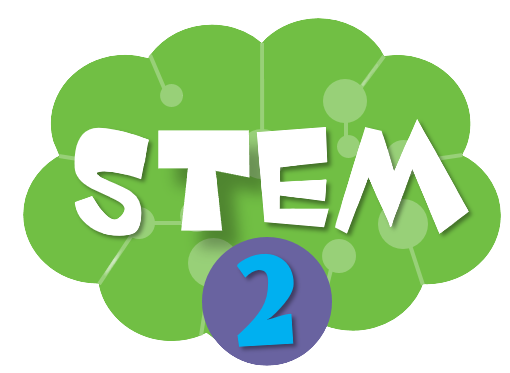 ĐỀ XUẤT Ý TƯỞNG VÀ CÁCH LÀM 
MÔ HÌNH MÔI TRƯỜNG SỐNG CỦA ĐỘNG VẬT
Thảo luận và chia sẻ ý tưởng làm mô hình môi trường sống của động vật
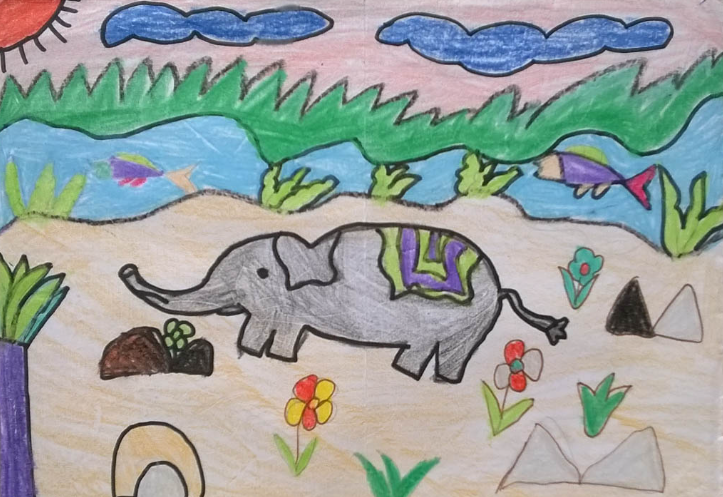 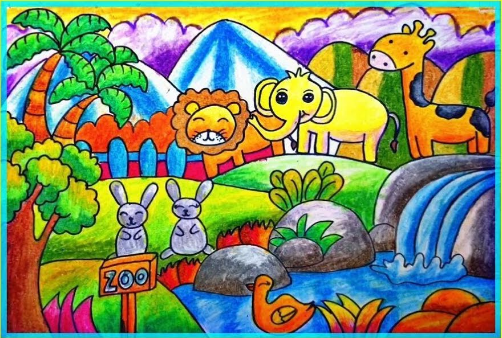 [Speaker Notes: GV cho HS quan sát các hình trên và nhận xét như: lên ý tưởng sẽ làm như thế nào? Mô hình có những môi trường nào, có con vật gì]
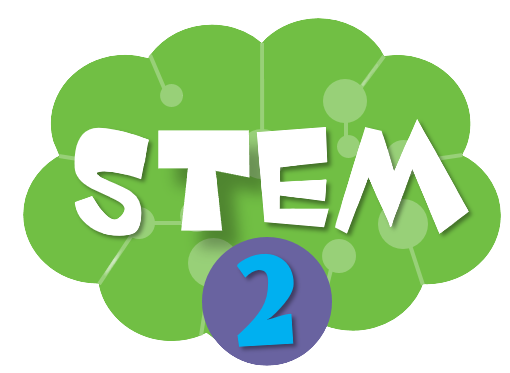 TIÊU CHÍ SẢN PHẨM
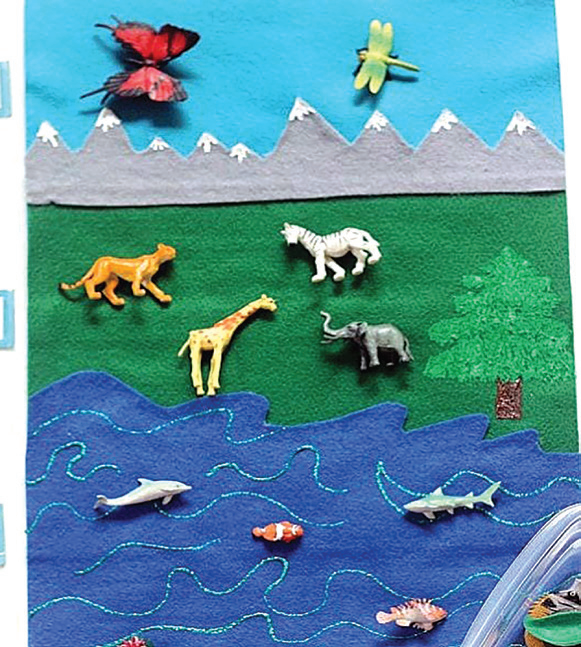 Đảm bảo tính thẩm mĩ, thân thiện với
môi trường
Thể hiện được các môi trường sống
của các con vật: trên cạn, dưới nước
[Speaker Notes: GV nêu yêu cầu sản phẩm]
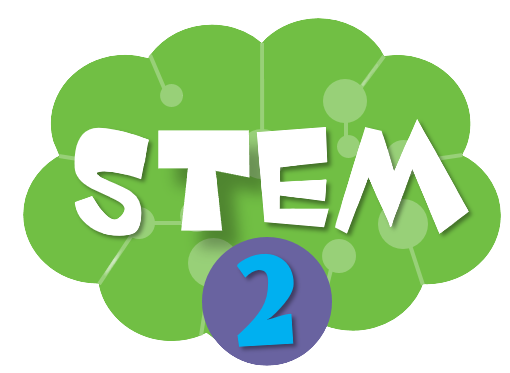 ĐỀ XUẤT Ý TƯỞNG VÀ CÁCH LÀM 
MÔ HÌNH MÔI TRƯỜNG SỐNG CỦA ĐỘNG VẬT
Lựa chọn ý tưởng và đề xuất cách làm mô hình môi trường sống của động vật
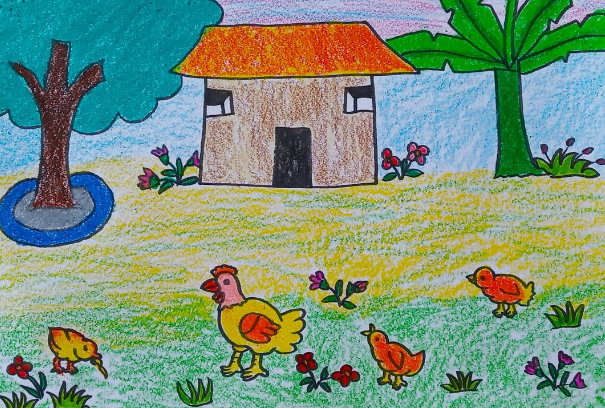  Lựa chọn những vật liệu sử dụng
 Xác định các phần của mô hình
 Lựa chọn các con vật theo môi trường sống của chúng
 Nêu cách làm mô hình
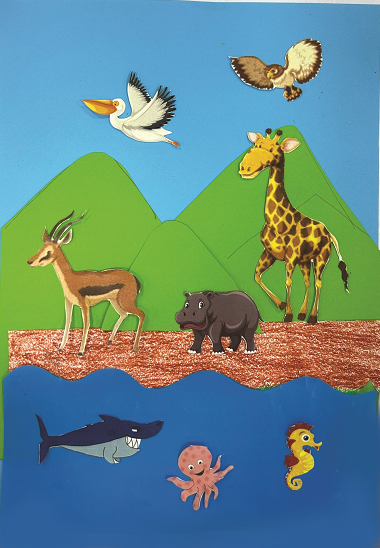 [Speaker Notes: GV cho HS thảo luận, thống nhất lựa chọn mô hình sẽ thực hiện]
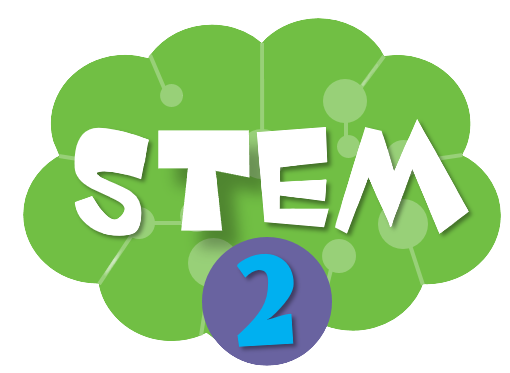 PHIẾU HỌC TẬP SỐ 4
1. Nhóm dùng vật liệu gì để làm?
…………………………………………………………………………………………............................……………………………………………
2. Mô hình có những môi trường gì?
…………………………………………………………………………………………..........................……………………………………………
3. Mô hình có những con vật gì? Bao nhiêu con?
…………………………………………………………………………………………...........................……………………………………………
4. Em làm mô hình như thế nào? (vẽ, cắt, dán)
……………………………………………………………………………………………………............................…………………………………
Vẽ hình các con vật sử dụng trong mô hình
[Speaker Notes: GV hướng dẫn HS hoàn thiện phiếu số 4]
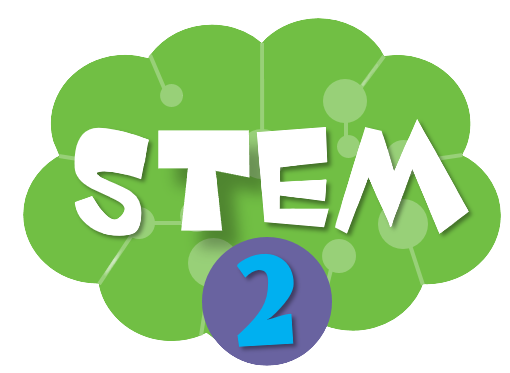 LÀM MÔ HÌNH MÔI TRƯỜNG SỐNG CỦA ĐỘNG VẬT
Lựa chọn dụng cụ và vật liệu
Bìa, giấy màu, bút chì, tẩy, thước kẻ, kéo, keo, xốp, lõi giấy vệ sinh
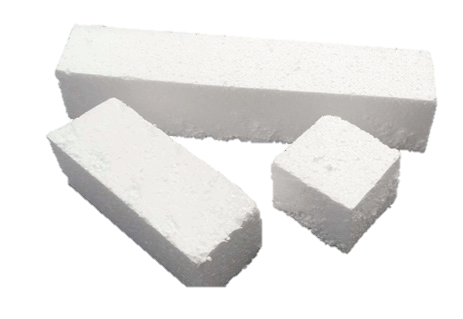 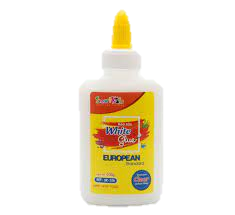 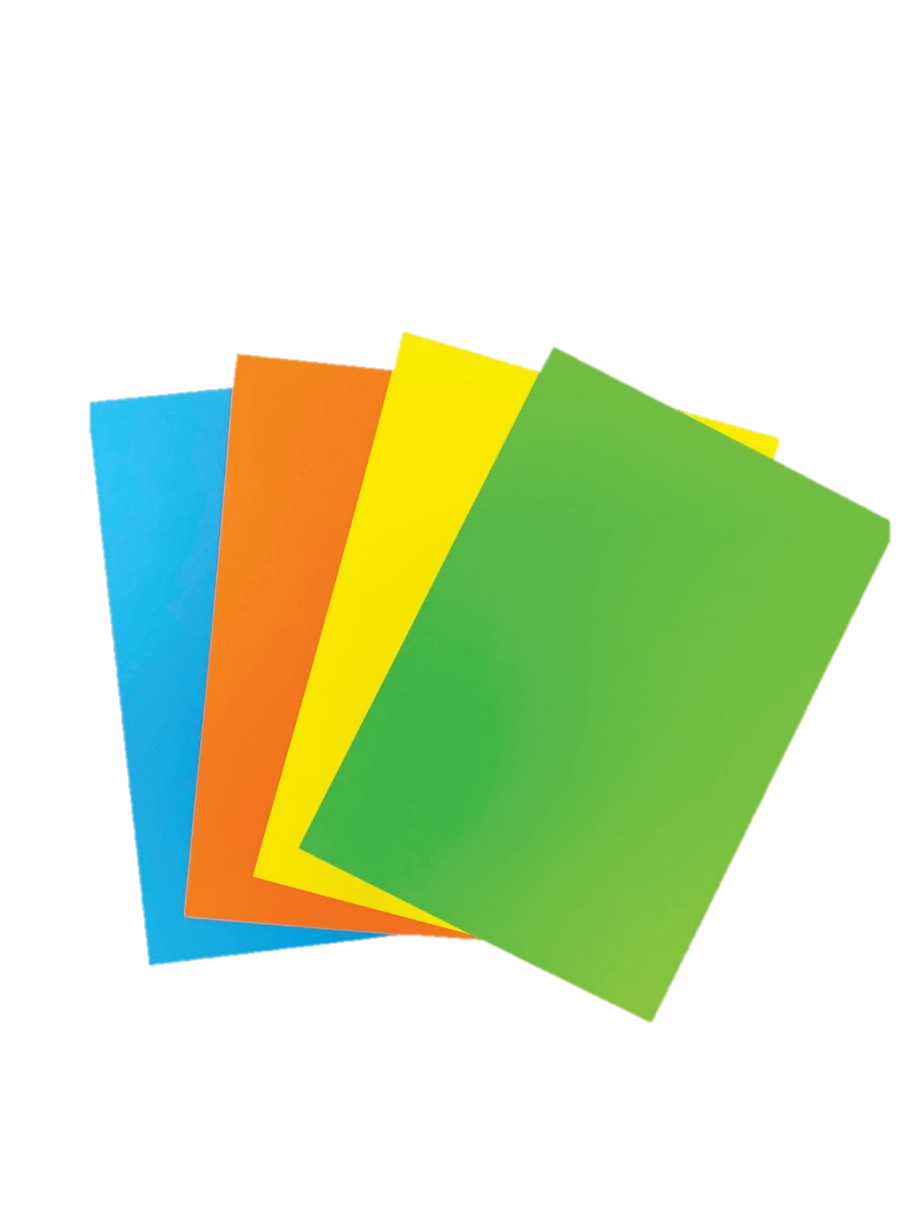 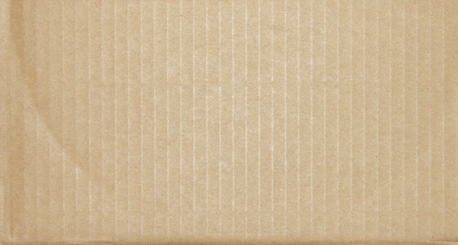 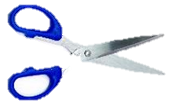 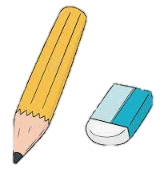 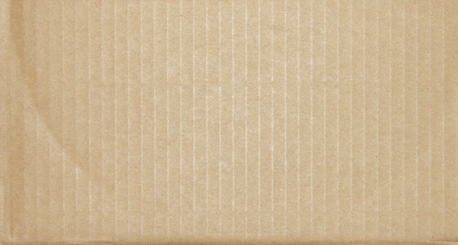 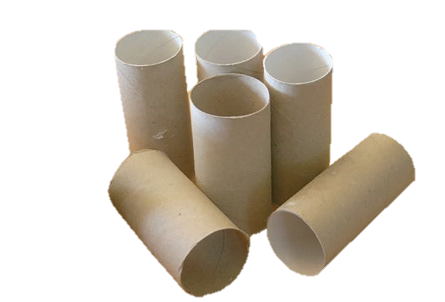 [Speaker Notes: GV yêu cầu nhóm HS kiểm tra lại các nguyên, vật liệu của nhóm theo phiếu học tập, nếu có khác thì bổ sung vào phiếu]
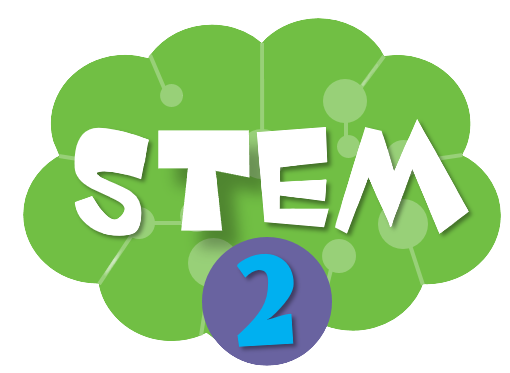 LÀM MÔ HÌNH MÔI TRƯỜNG SỐNG CỦA ĐỘNG VẬT
Làm mô hình môi trường sống của động vật theo cách của em hoặc nhóm em
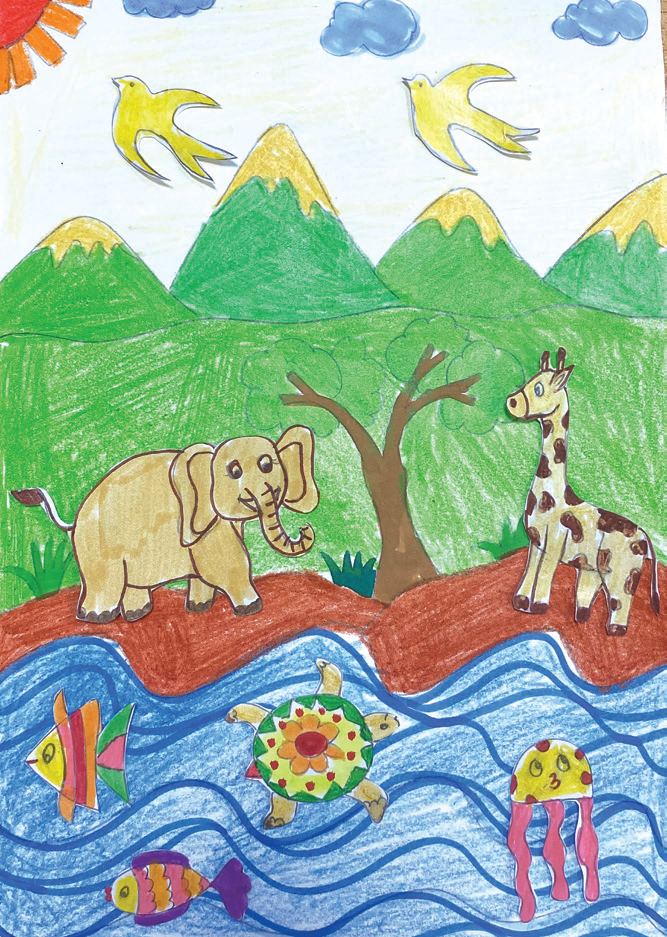 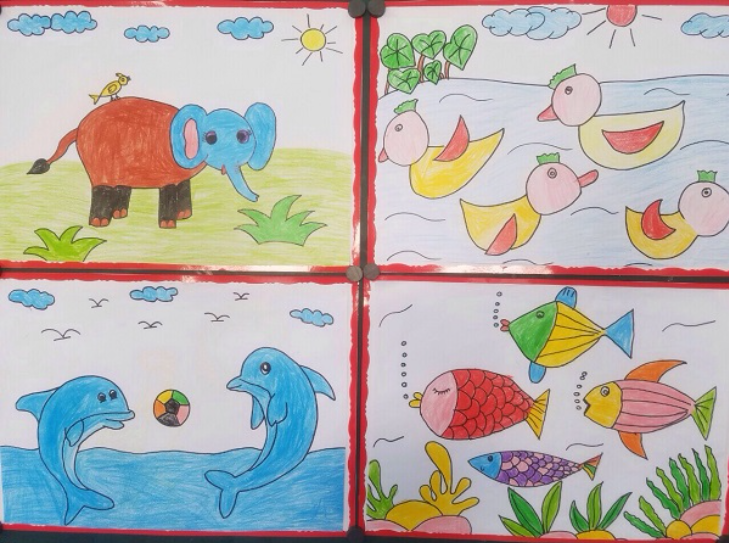 [Speaker Notes: GV cho HS quan sát một số mẫu trên, cho HS trình bày mẫu của nhóm mình. Các nhóm khác đặt câu hỏi nếu có thắc mắc hoặc góp ý]
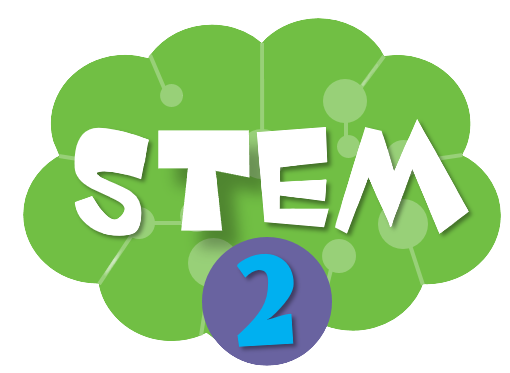 LÀM MÔ HÌNH MÔI TRƯỜNG SỐNG CỦA ĐỘNG VẬT
Gợi ý
1
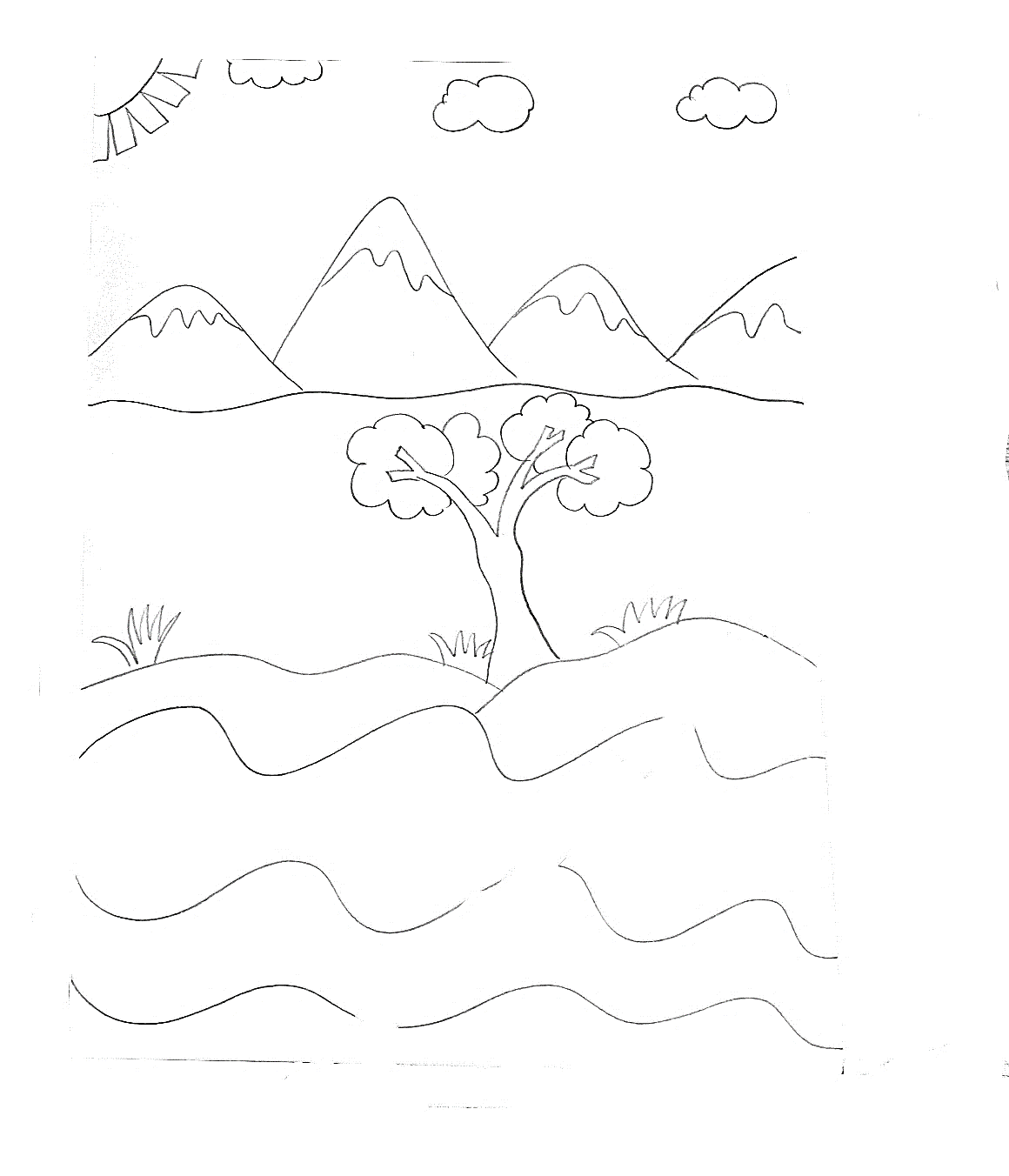 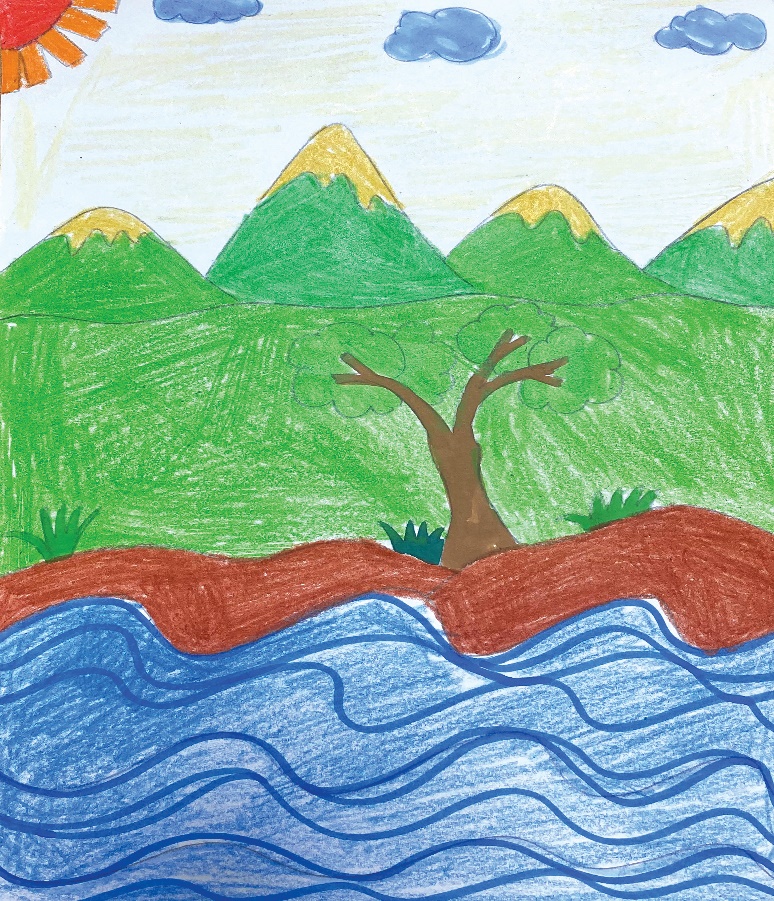 Tạo và trang trí nền không gian của mô hình đủ hai phần: trên cạn và dưới nước
[Speaker Notes: GV hướng dẫn HS thực hiện]
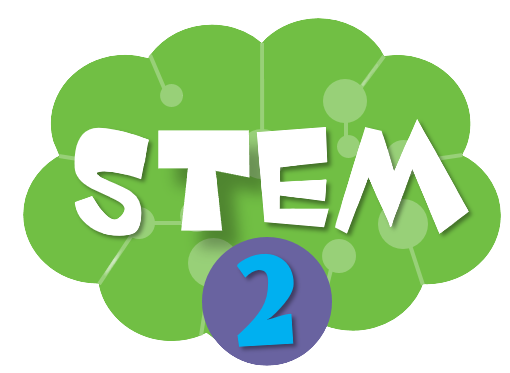 LÀM MÔ HÌNH MÔI TRƯỜNG SỐNG CỦA ĐỘNG VẬT
2
Tạo các cảnh vật, con vật
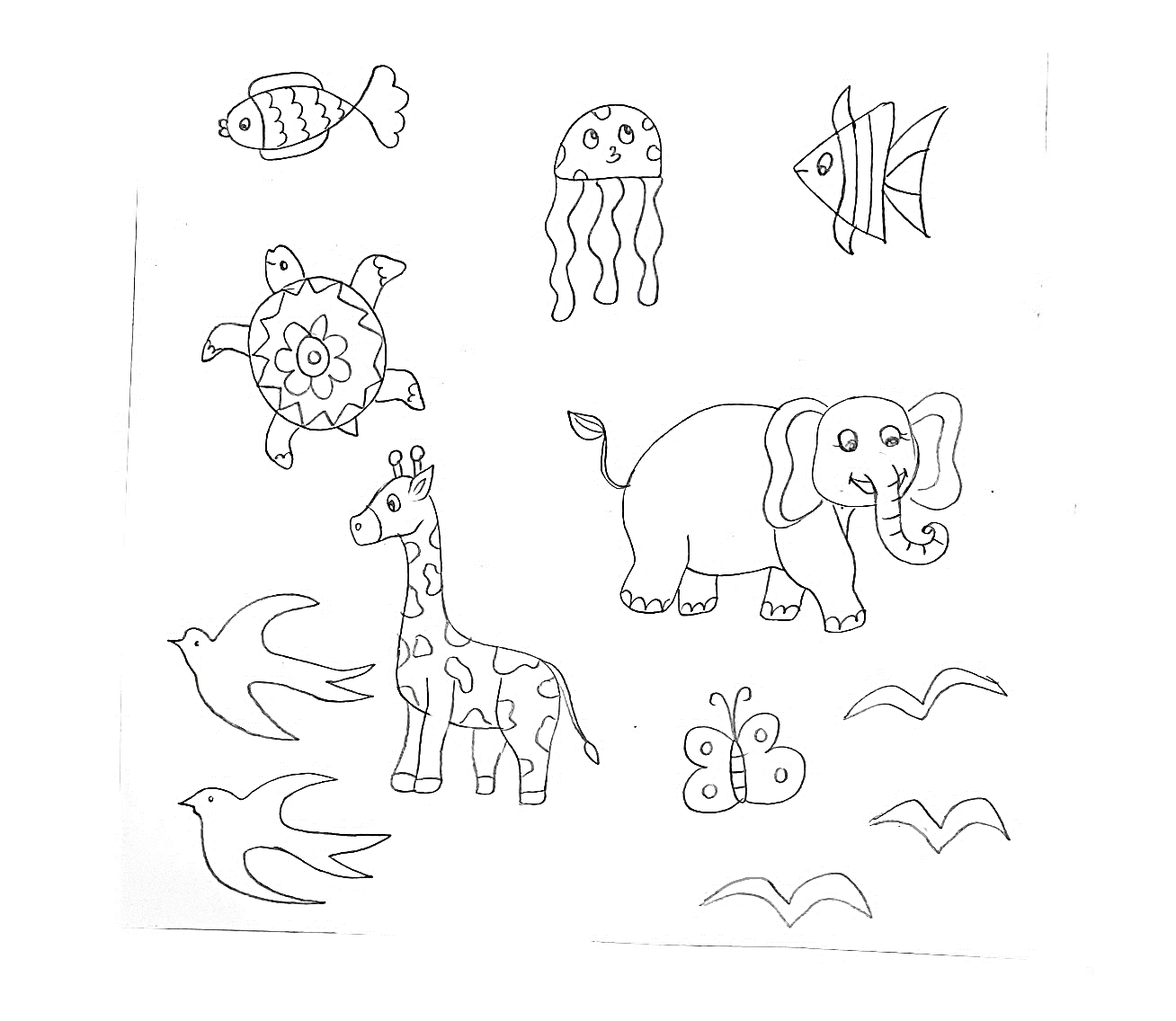 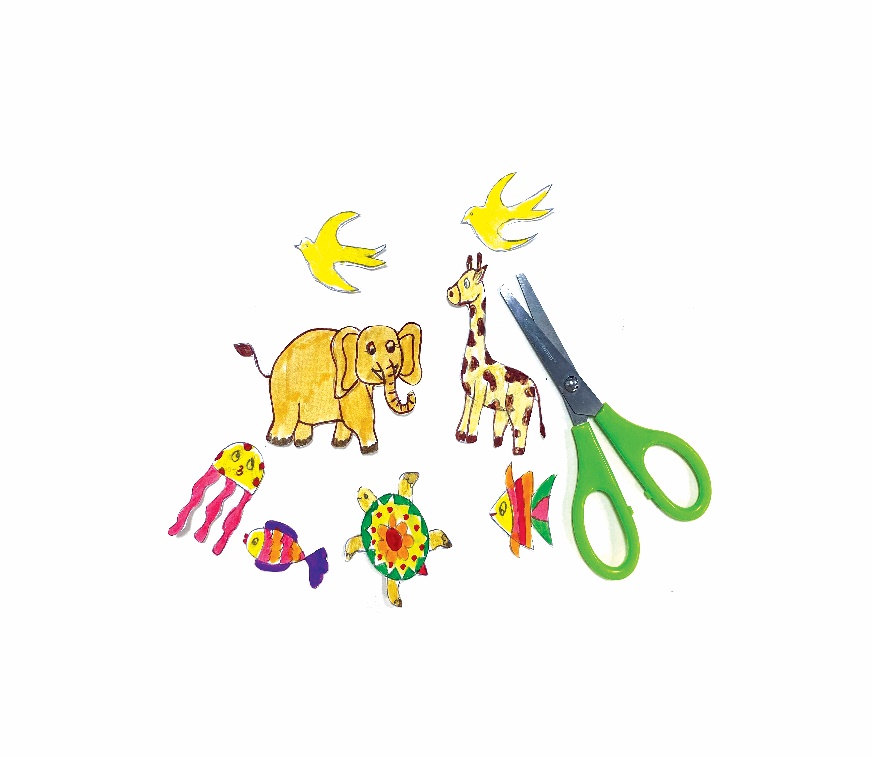 [Speaker Notes: GV hướng dẫn HS thực hiện]
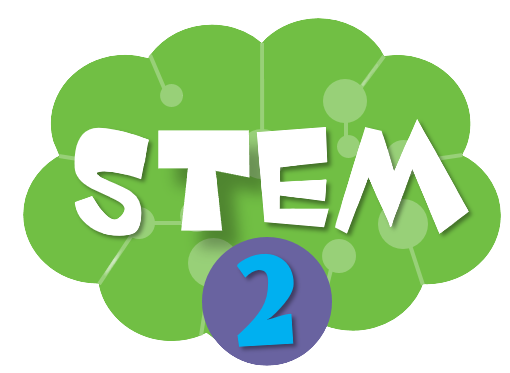 LÀM MÔ HÌNH MÔI TRƯỜNG SỐNG CỦA ĐỘNG VẬT
Sắp xếp cảnh vật, con vật vừa tạo và hoàn thiện mô hình
3
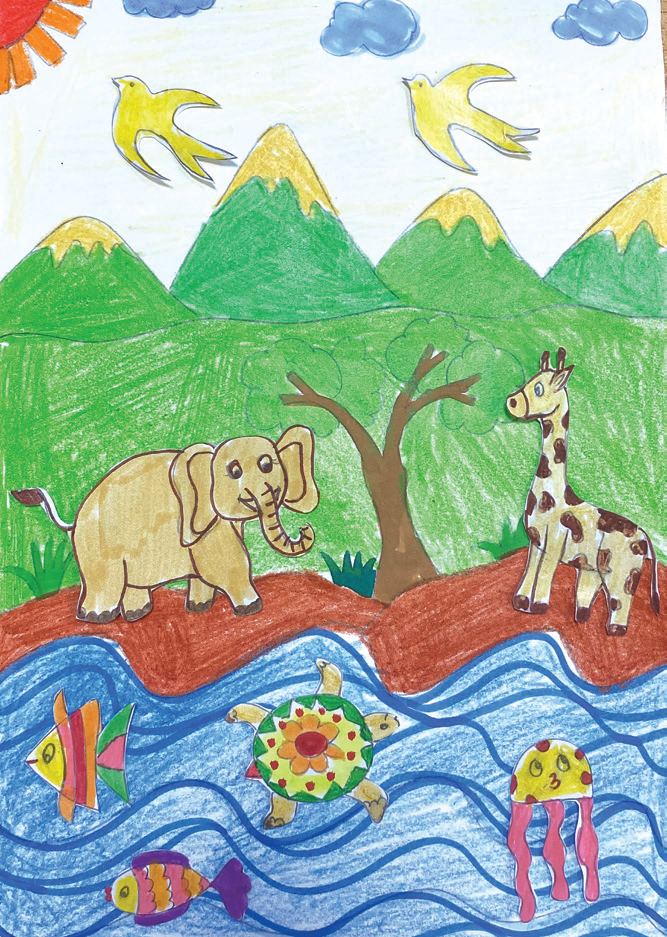 [Speaker Notes: GV hướng dẫn HS thực hiện]
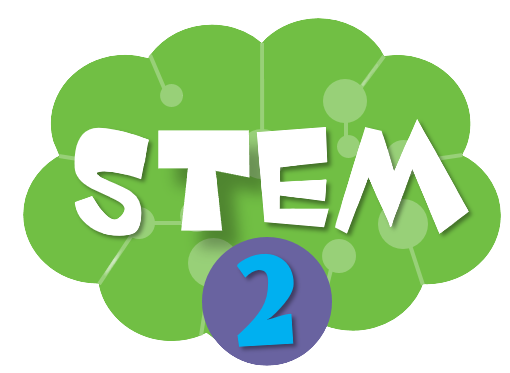 LÀM MÔ HÌNH MÔI TRƯỜNG SỐNG CỦA ĐỘNG VẬT
Kiểm tra và điều chỉnh sản phẩm theo các tiêu chí
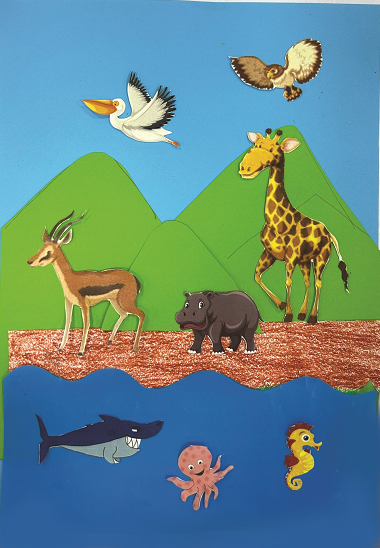 Thể hiện được các môi trường sống
của các con vật: trên cạn, dưới nước
Đảm bảo tính thẩm mĩ, thân thiện với
môi trường
Nếu không đảm bảo theo đúng tiêu chí, em hãy làm lại nhé
[Speaker Notes: Kiểm tra tiêu chí từ sản phẩm vừa làm được. Khuyến khích HS sáng tạo để tạo ra sản phẩm độc đáo trưng bày trong lớp]
TRƯNG BÀY SẢN PHẨM
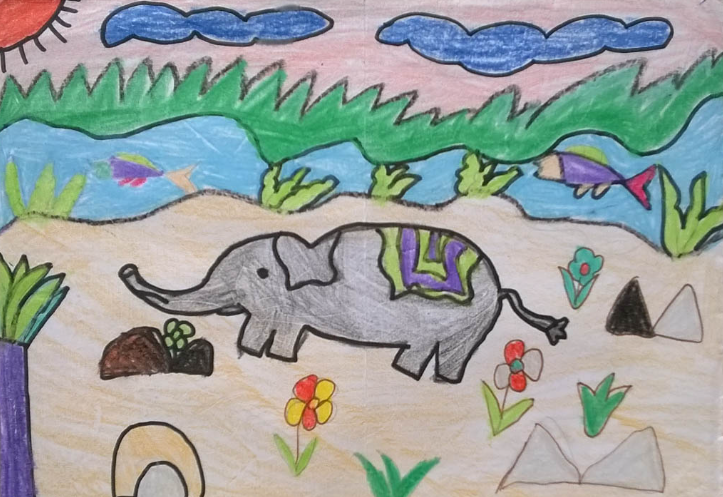 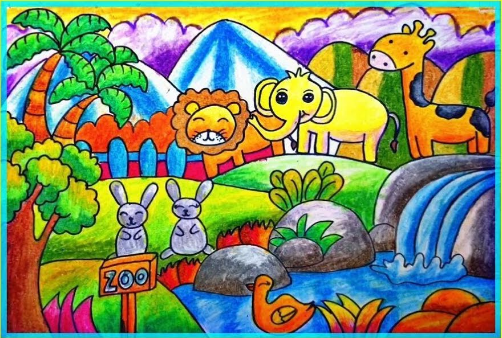 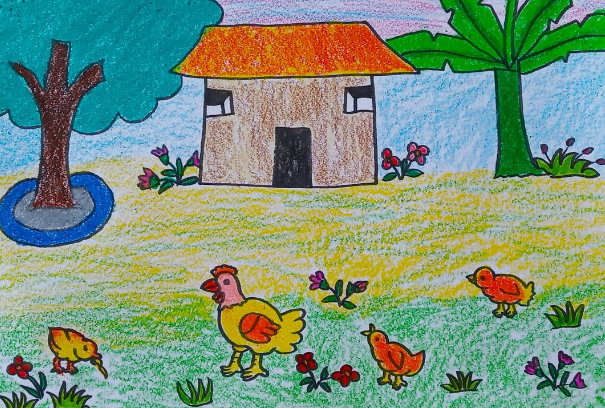 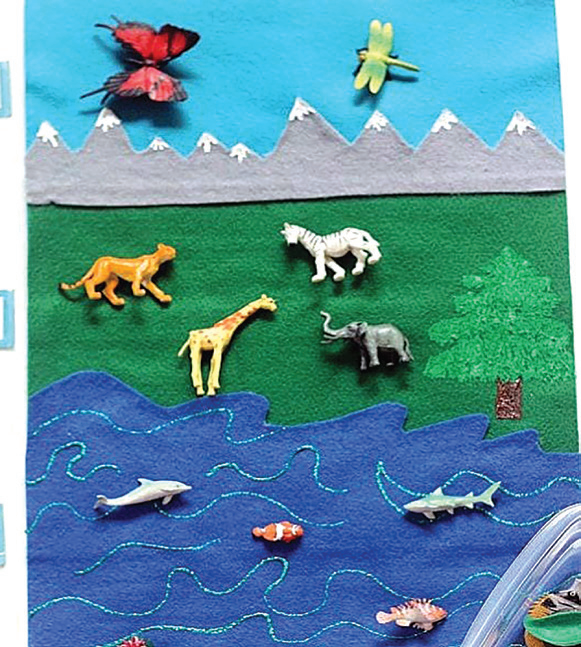 [Speaker Notes: HS trình bày, thuyết minh sản phẩm]
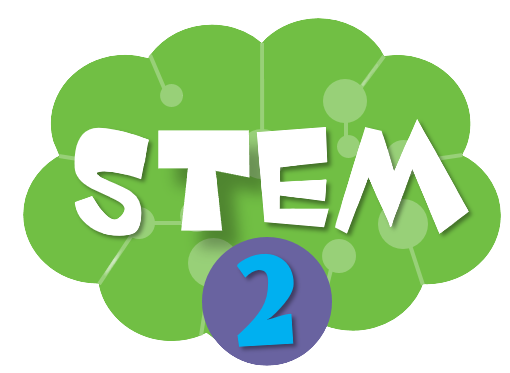 ĐÁNH GIÁ SẢN PHẨM
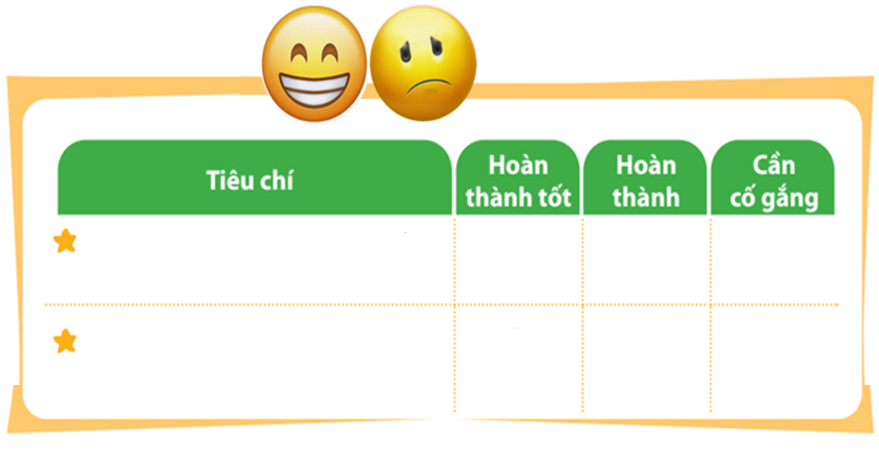 Thực hiện đánh giá bằng hình dán
Thể hiện được các môi trường sống của các con vật: trên cạn, dưới nước
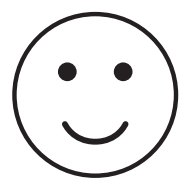 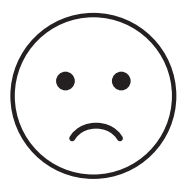 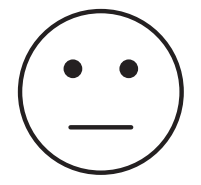 Đảm bảo tính thẩm mĩ, thân thiện với môi trường
[Speaker Notes: GV cho HS đi vòng quanh xem các sản phẩm của các bạn sau đó hướng dẫn HS đánh giá theo từng tiêu chí bằng hình dán. Có thể tặng thêm hình dán cho điểm sáng tạo, làm nhanh hoặc nhiều hơn]
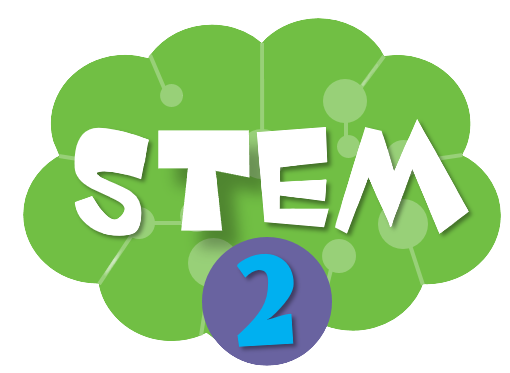 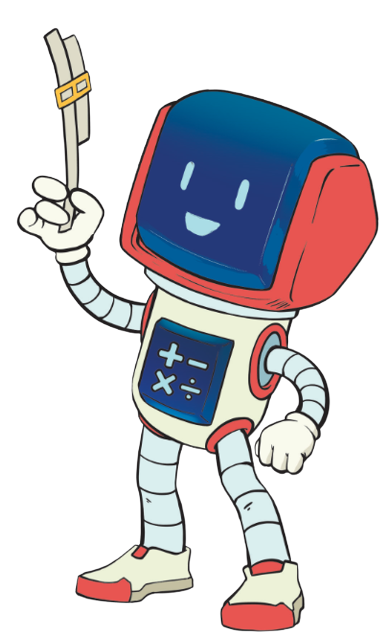 TẠM BIỆT CÁC EM